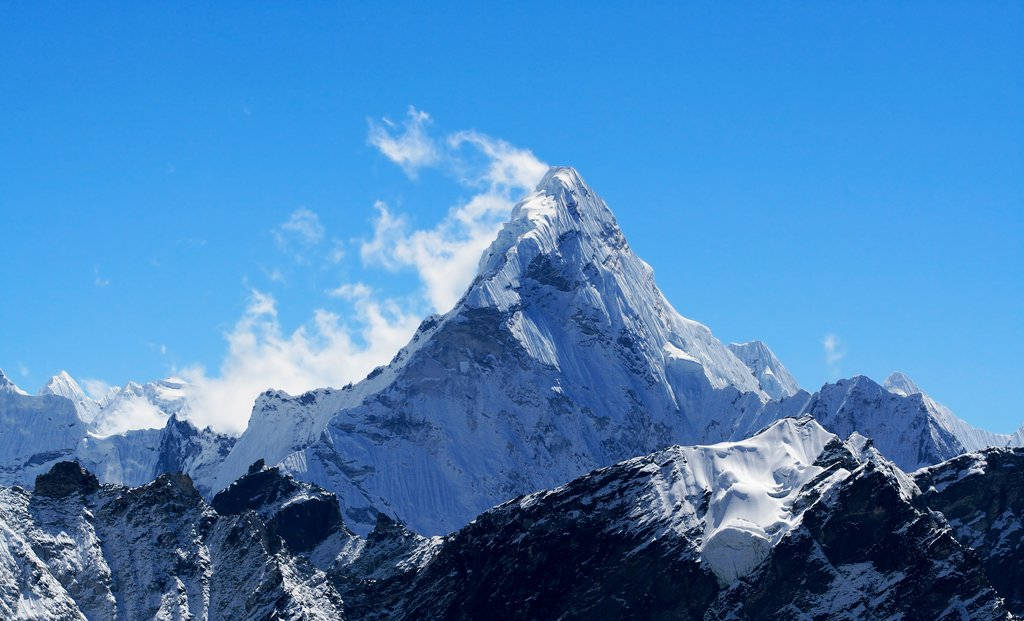 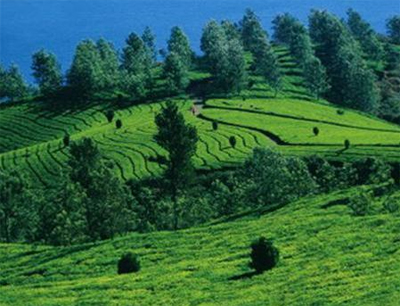 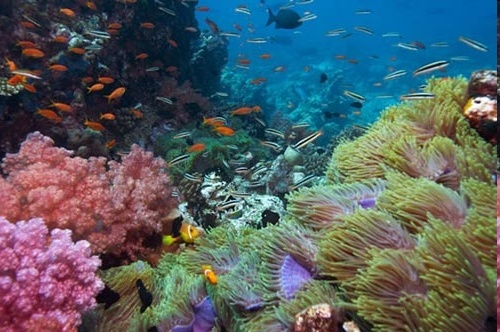 Bề mặt Trái Đất có giống nhau ở
 khắp mọi nơi không?
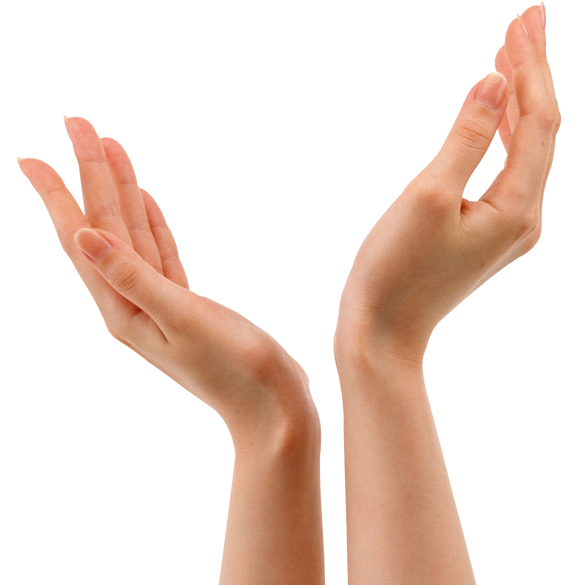 Bài 13:
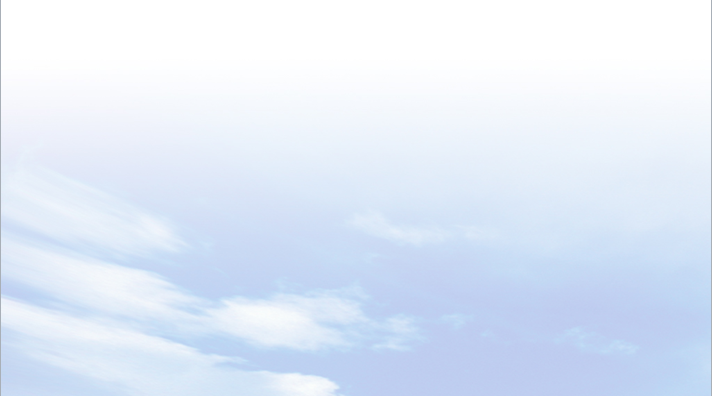 CÁC DẠNG ĐỊA HÌNH CHÍNH TRÊN TRÁI ĐẤT. KHOÁNG SẢN
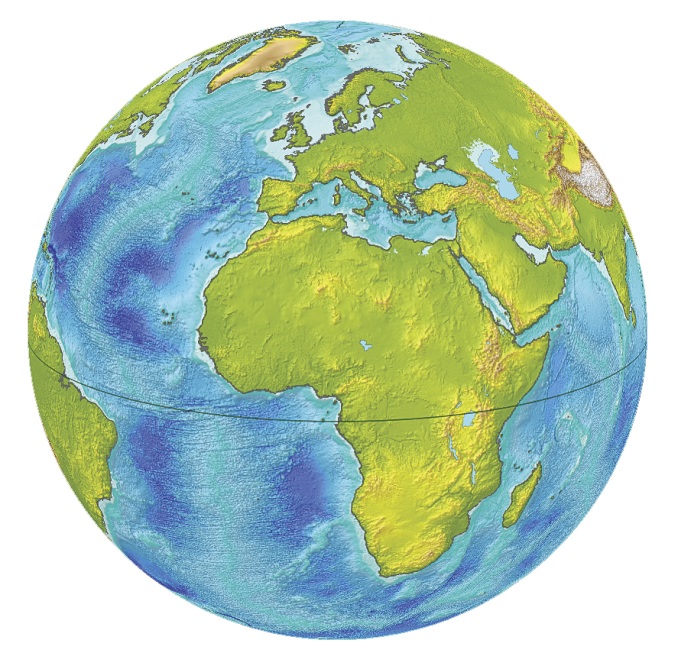 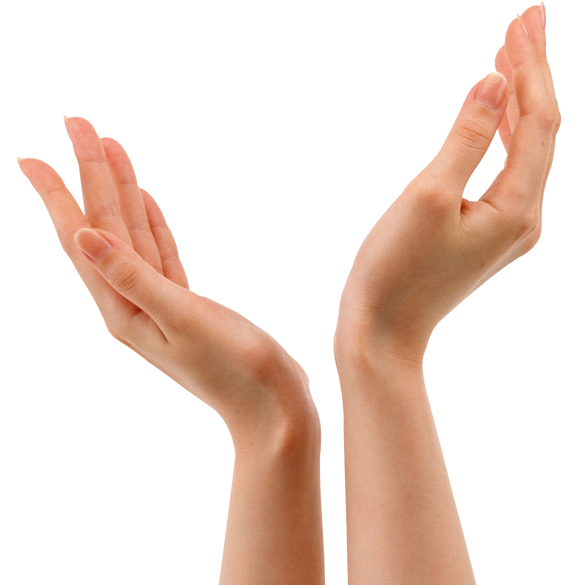 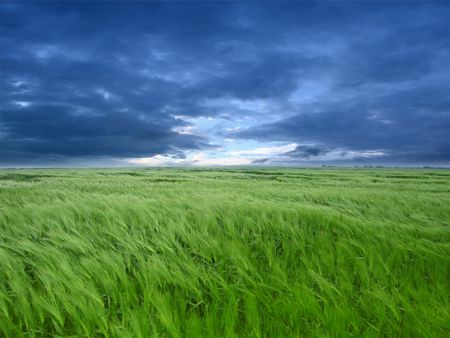 ĐỊA LÍ 6
LỚP
6
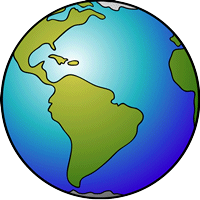 ĐỊA LÍ
BÀI 13. CÁC DẠNG ĐỊA HÌNH CHÍNH 
TRÊN TRÁI ĐẤT. KHOÁNG SẢN
1
CÁC DẠNG ĐỊA HÌNH CHÍNH
2
KHOÁNG SẢN
3
LUYỆN TẬP VÀ VẬN DỤNG
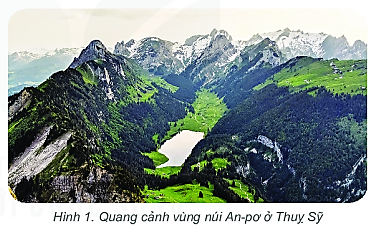 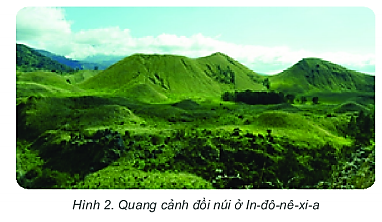 BÀI 13
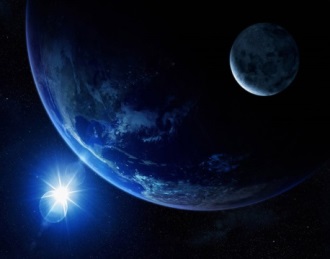 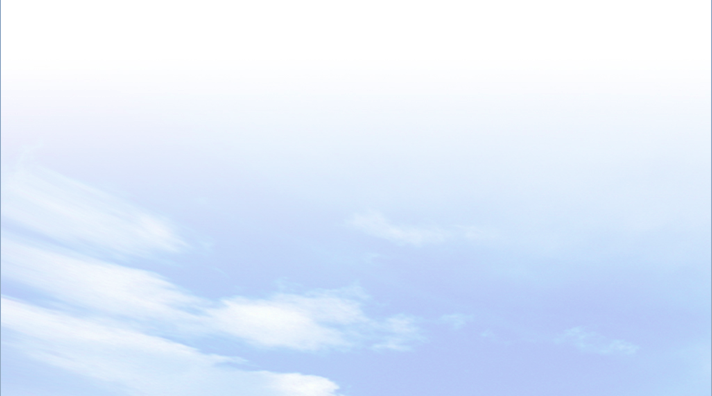 1
Các dạng địa hình chính
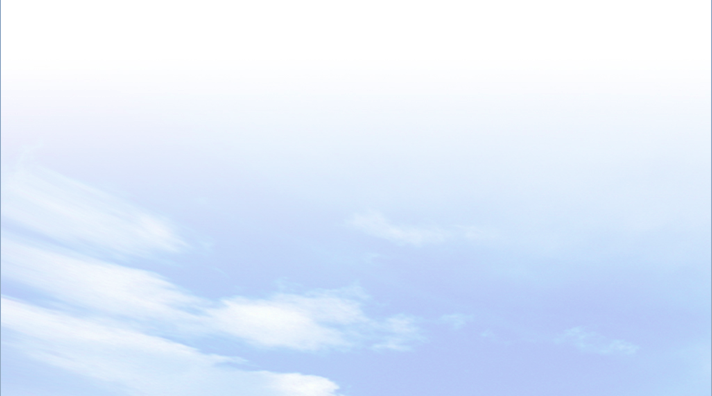 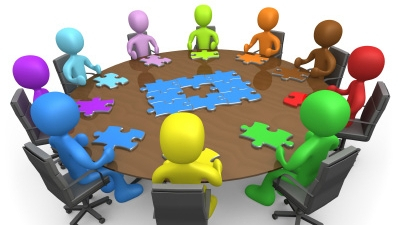 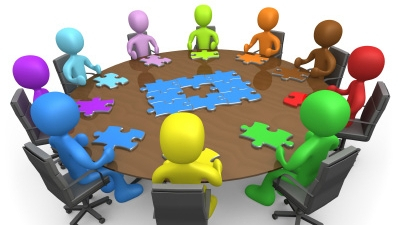 THẢO LUẬN NHÓM
Thời gian: 5 phút
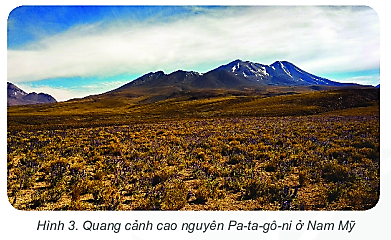 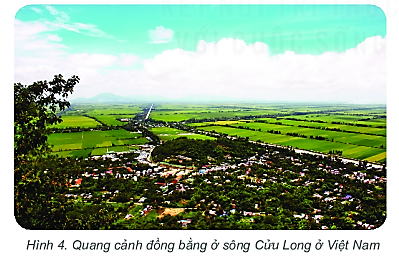 * Nhóm 1, 2, 3, 4:
 Quan sát hình 1, 2 và thông tin trong bài, hãy: 
1. Xác định độ cao và đặc điểm chính của địa hình núi. 
2. Cho biết địa hình núi đem lại những thuận lợi gì?
3. Xác định độ cao và đặc điểm chính của địa hình đồi.
4. Cho biết địa hình đồi đem lại những thuận lợi gì?
* Nhóm 5, 6, 7, 8:
 Quan sát hình 3, 4 và thông tin trong bài, hãy: 
1. Xác định độ cao và đặc điểm chính của địa hình cao nguyên.
2. Cho biết địa hình cao nguyên đem lại những thuận lợi gì?
3. Xác định độ cao và đặc điểm chính của địa hình đồng bằng.
4. Cho biết địa hình đồng bằng đem lại những thuận lợi gì?
BÀI 13
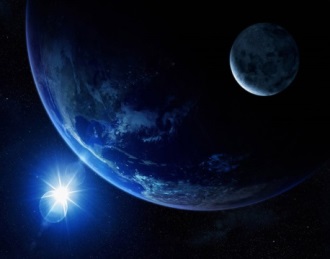 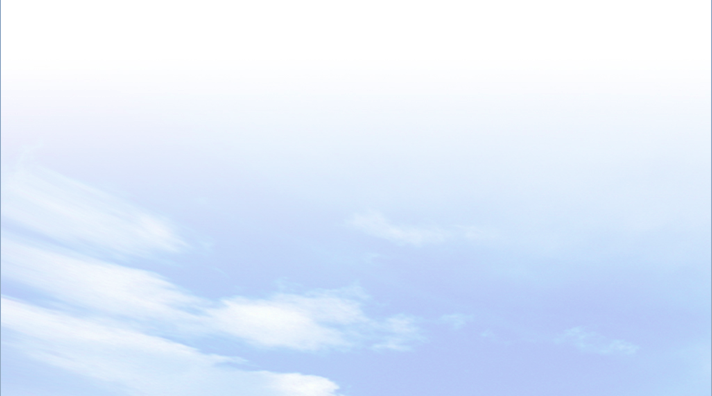 1
Các dạng địa hình chính
- Núi là một dạng địa hình nhô cao rõ rệt trên mặt đất. Núi gồm các bộ phận: đỉnh, sườn và chân núi.
- Độ cao của núi thường trên 500m so với mực nước biển.
1
NHÓM
1, 2, 3, 4
Núi thích hợp trồng cây công nghiệp, phát triển thủy điện, du lịch…
2
- Đồi là dạng địa hình nhô cao, có đỉnh tròn, sườn thoải.
- Độ cao tương đối không quá 200m.
3
Đồi thuận lợi trồng cây công nghiệp và cây màu lương thực.
4
BÀI 13
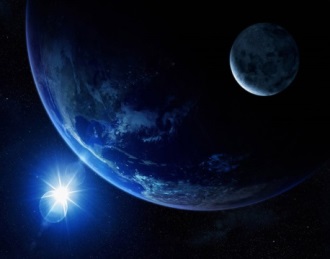 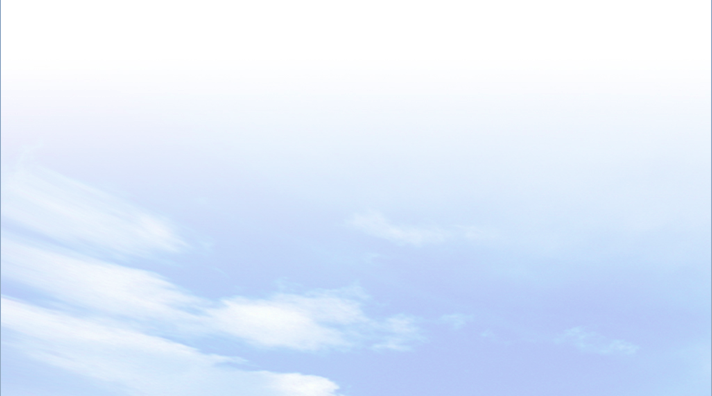 1
Các dạng địa hình chính
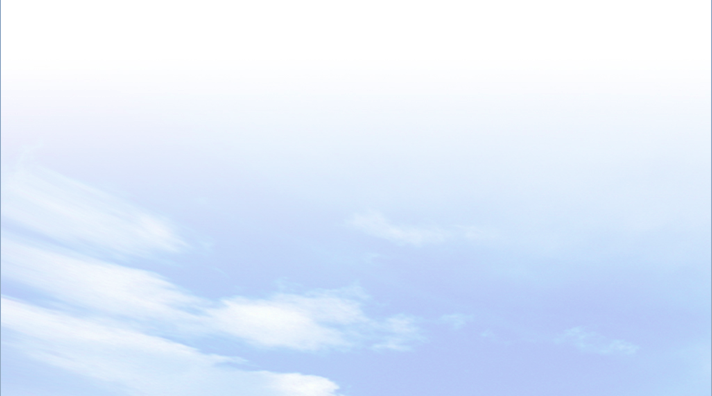 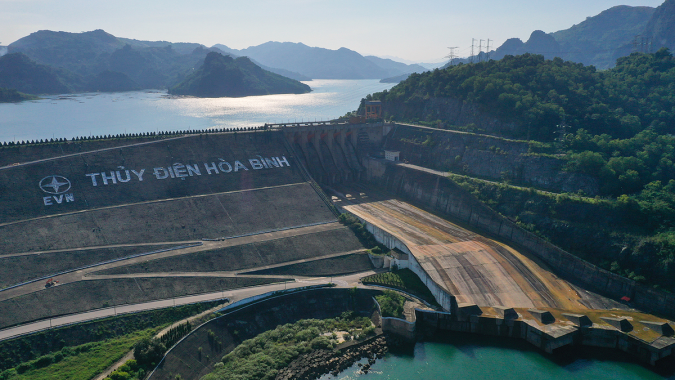 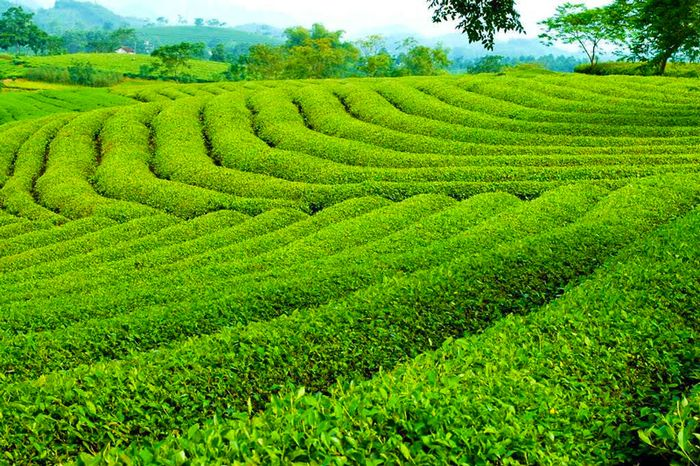 Thủy điện Hòa Bình                                     Đồi chè Phú Thọ
BÀI 13
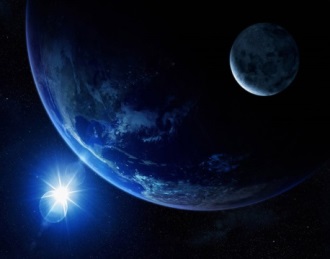 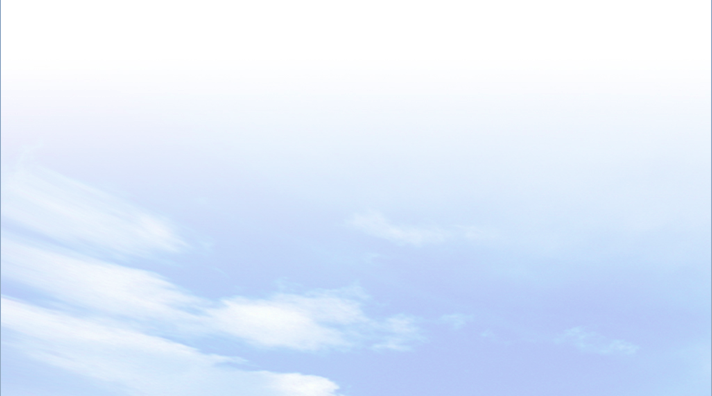 1
Các dạng địa hình chính
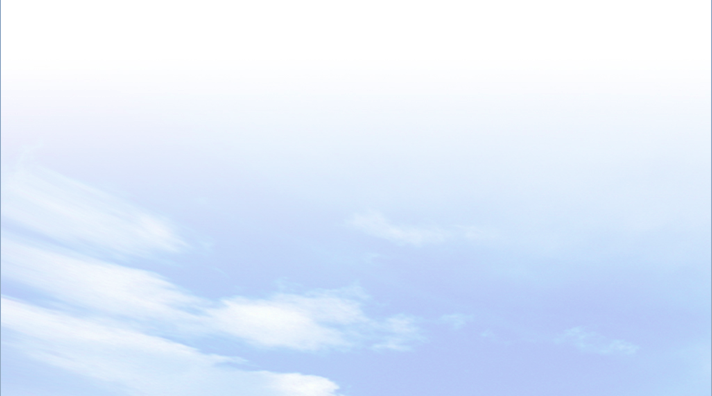 a. Núi
- Núi là một dạng địa hình nhô cao rõ rệt trên mặt đất. Núi gồm các bộ phận: đỉnh, sườn và chân núi.
- Độ cao của núi thường trên 500m so với mực nước biển.
b. Đồi
- Đồi là dạng địa hình nhô cao, có đỉnh tròn, sườn thoải.
- Độ cao tương đối không quá 200m.
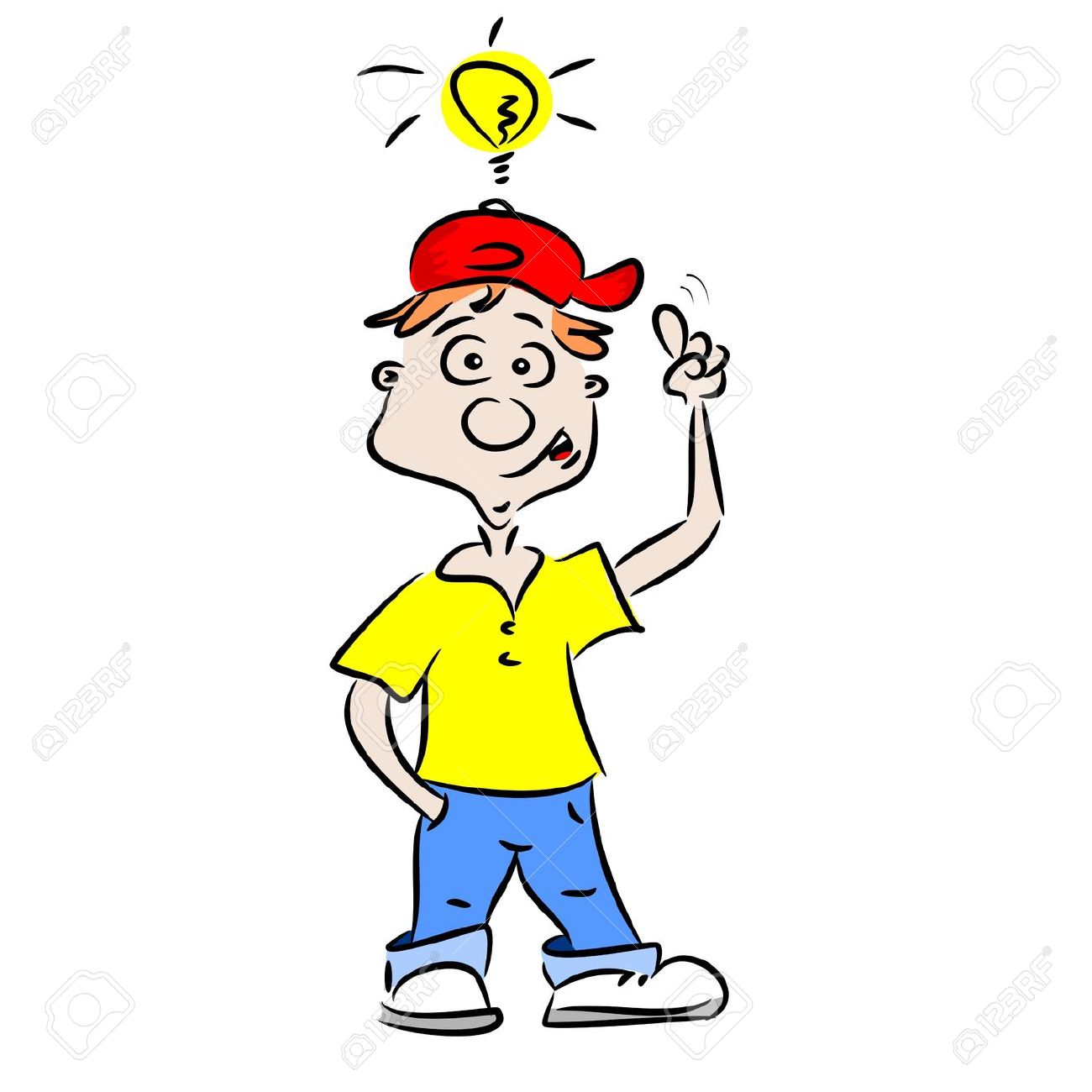 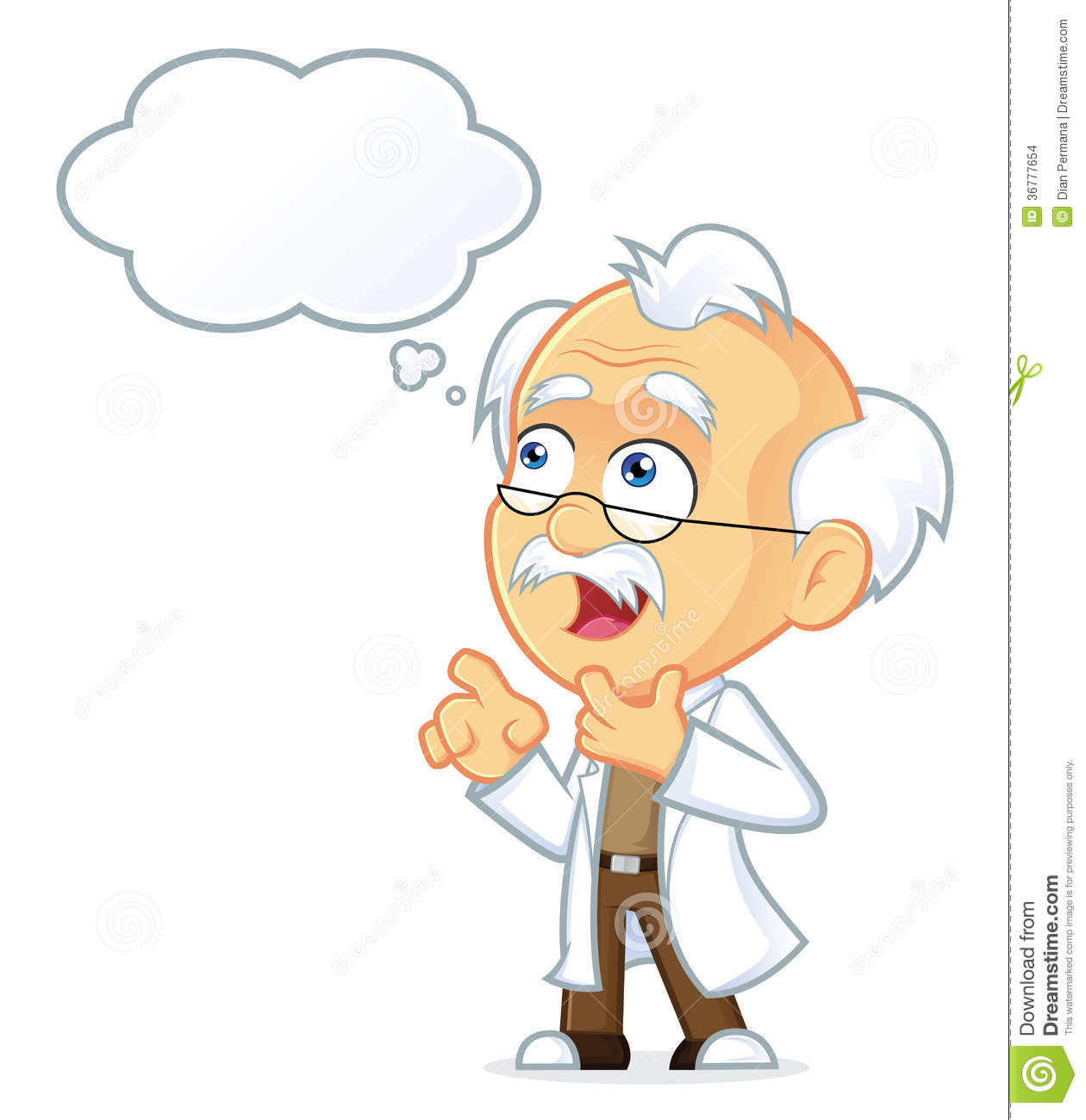 BÀI 13
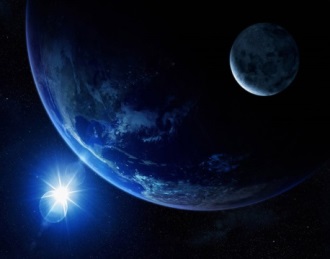 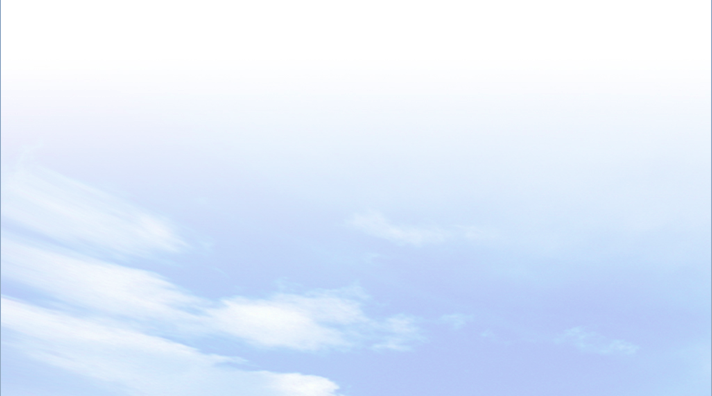 1
Các dạng địa hình chính
- Cao nguyên là dạng địa hình tương đối bằng phẳng hoặc gợn sóng nhưng có sườn dốc.
- Độ cao tuyệt đối của cao nguyên trên 500m.
1
NHÓM
5, 6, 7, 8
Cao nguyên thuận lợi : trồng cây công nghiệp, chăn nuôi gia súc.
2
- Đồng bằng là dạng địa hình thấp, có bề mặt tương đối bằng phẳng hoặc gợn sóng.
- Độ cao tuyệt đối thường dưới 200m, có nơi gần 500m.
3
Đồng bằng thuận lợi trồng cây lương thực, thực phẩm.
4
BÀI 13
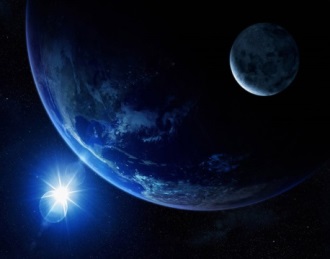 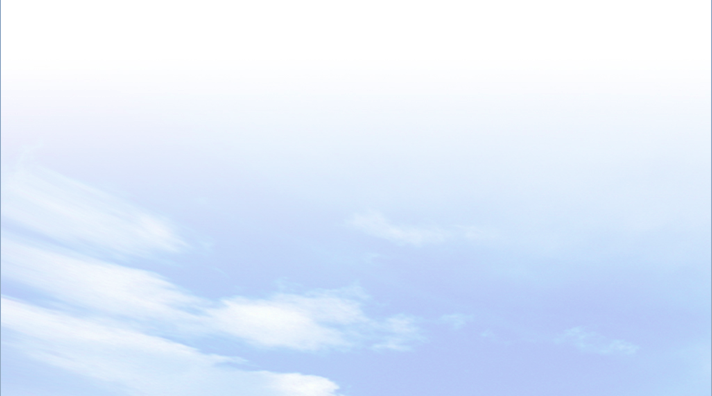 1
Các dạng địa hình chính
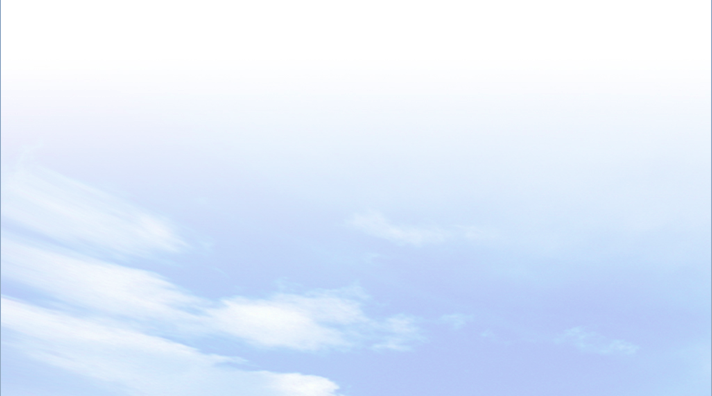 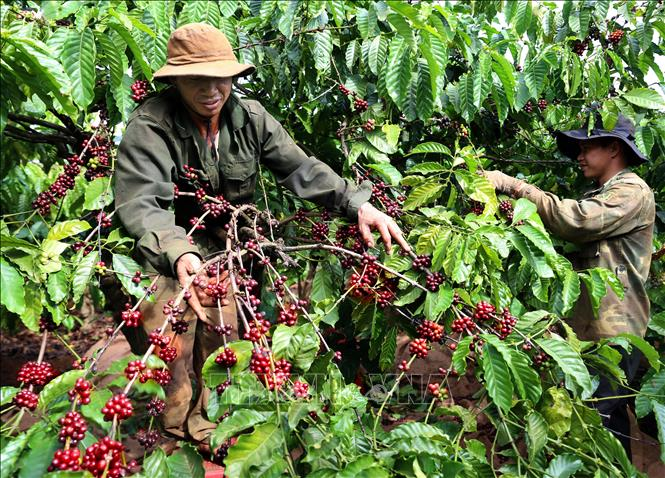 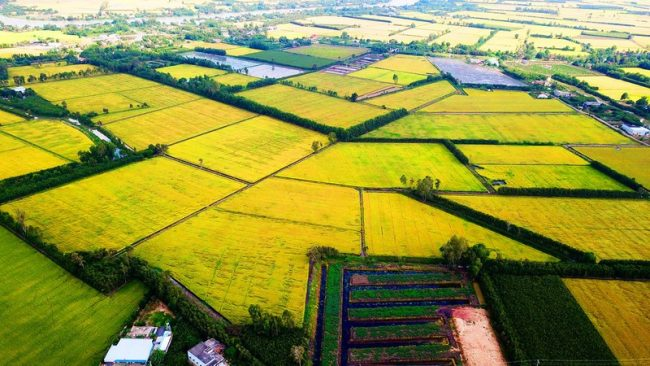 Cà phê Tây Nguyên                      Đồng bằng sông Cửu Long
BÀI 13
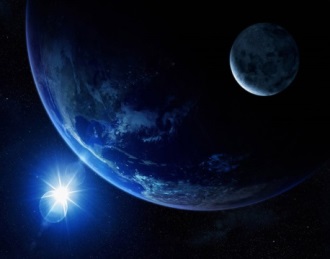 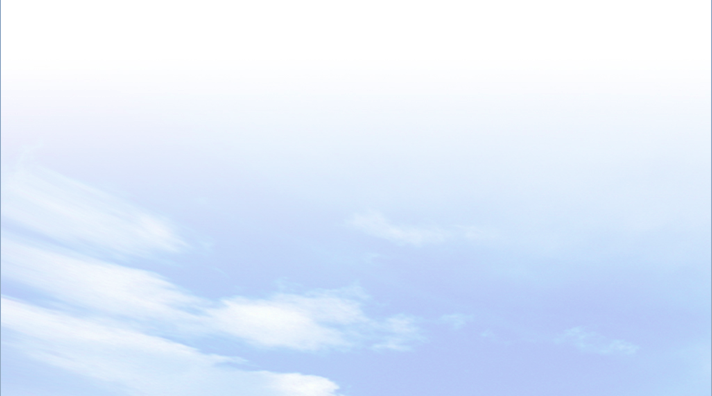 1
Các dạng địa hình chính
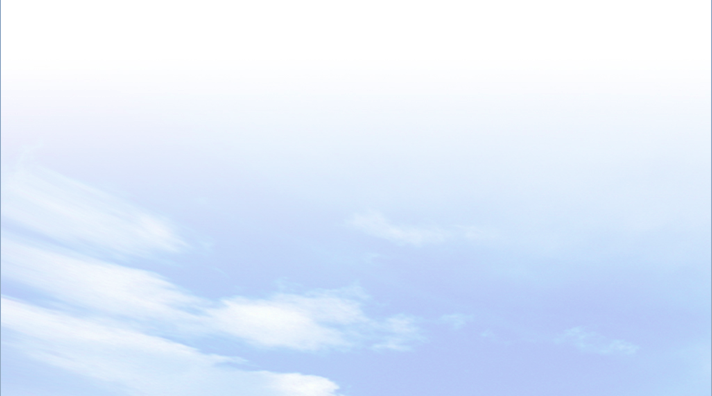 c. Cao nguyên
- Cao nguyên là dạng địa hình tương đối bằng phẳng hoặc gợn sóng nhưng có sườn dốc.
- Độ cao tuyệt đối của cao nguyên trên 500m.
d. Đồng bằng
- Là dạng địa hình thấp, có bề mặt tương đối bằng phẳng hoặc gợn sóng.
- Độ cao tuyệt đối thường dưới 200m, có nơi gần 500m.
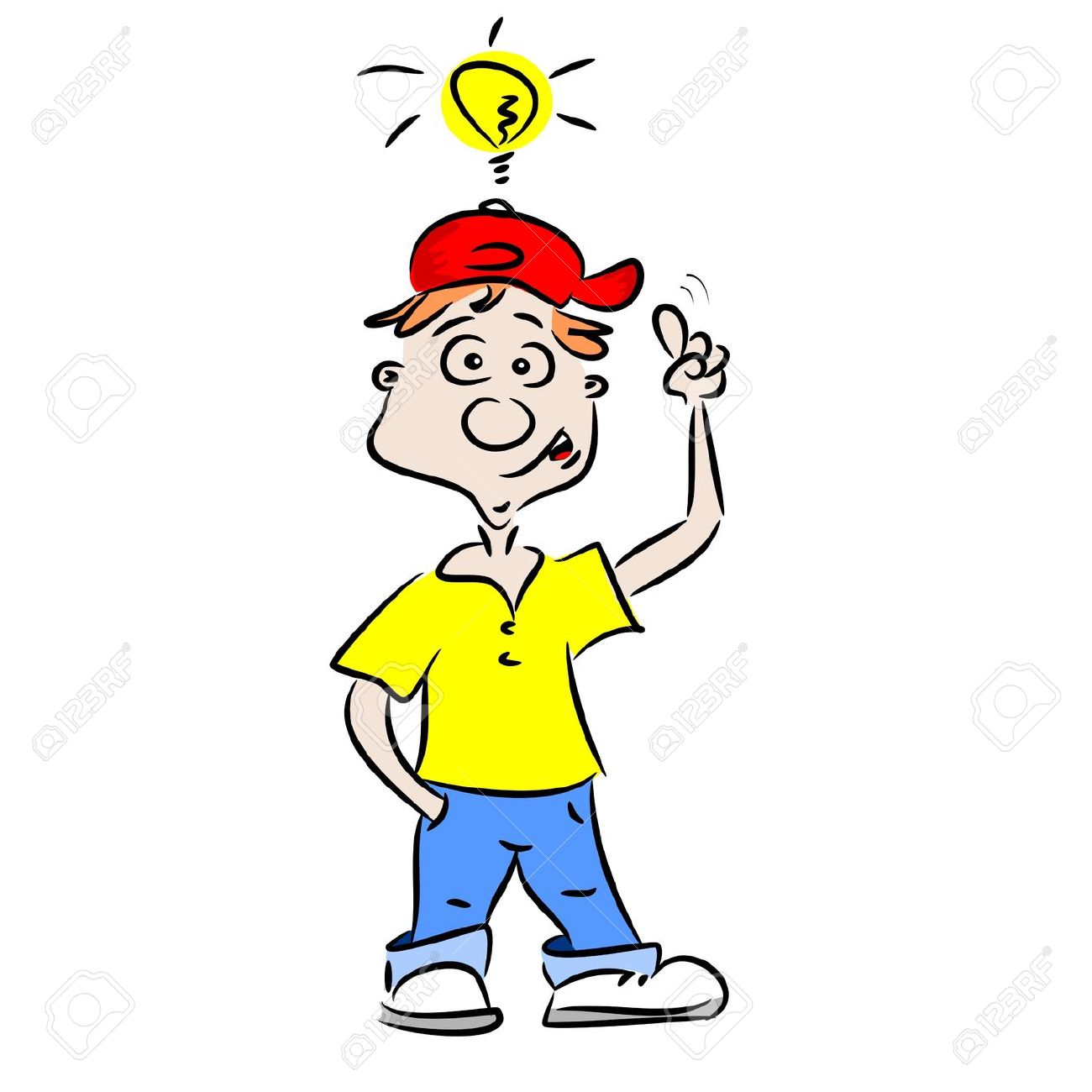 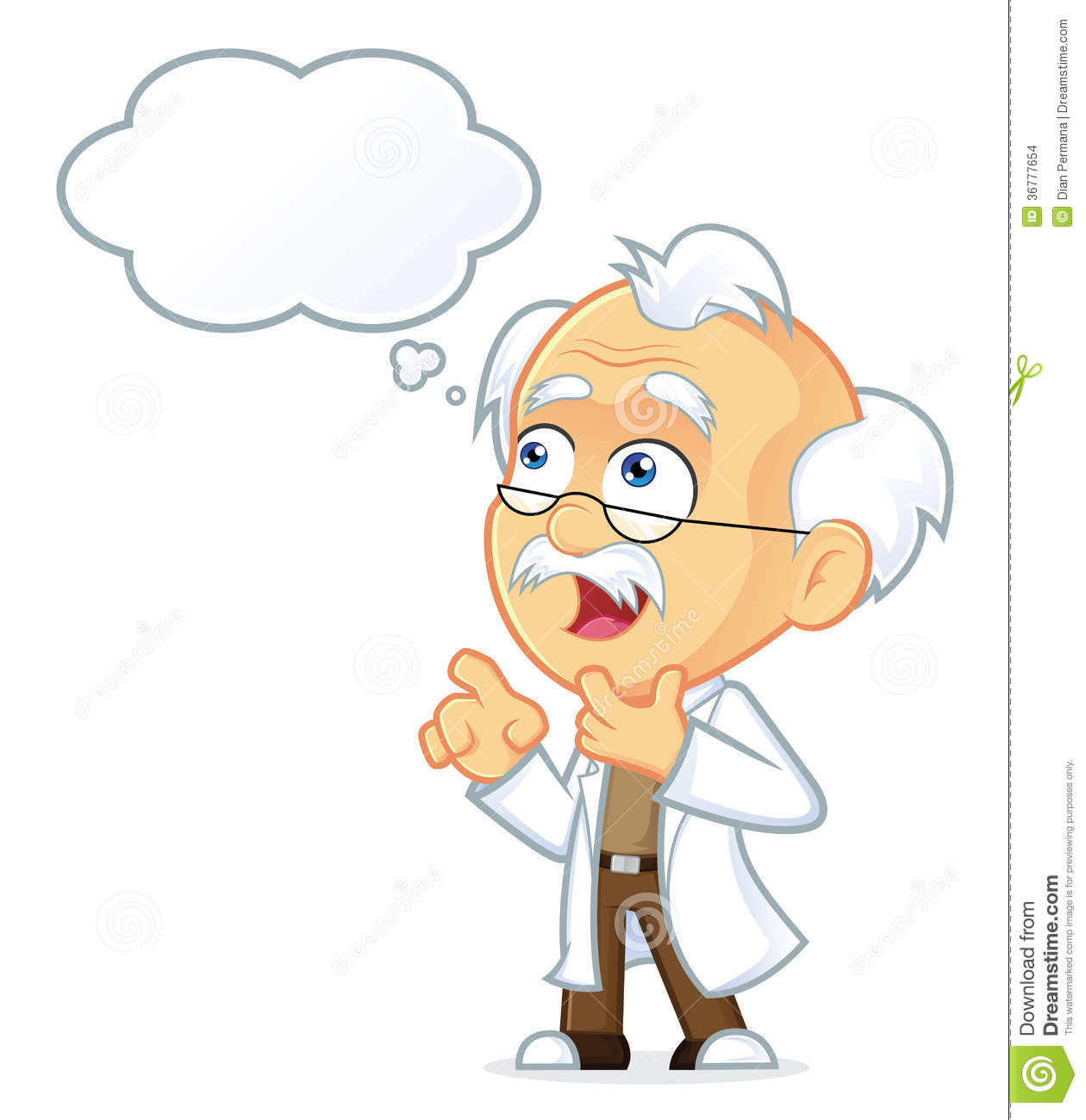 BÀI 13
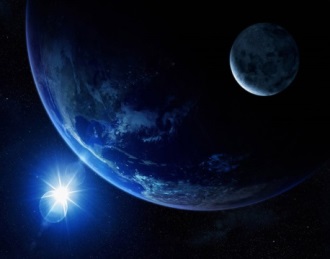 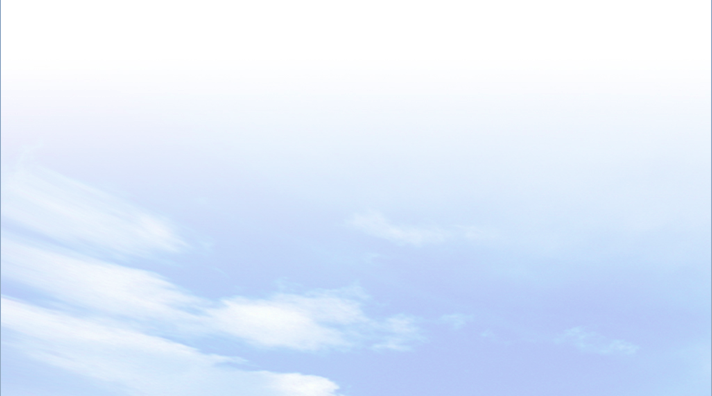 2
Khoáng sản
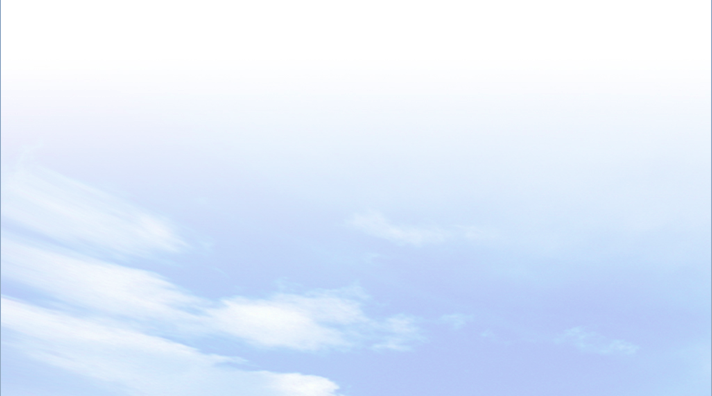 Quan sát các hình ảnh sau, em hãy cho biết khoáng sản là gì? hình a, b, c, d là 
khoáng sản nào?
- Khoáng sản là các khoáng vật và đá có ích được con người khai thác và sửdụng.
- Hình a là đá vôi, hình b là than, hình c là vàng, hình d là kim cương.
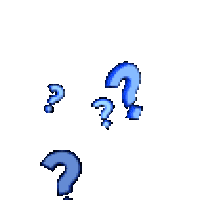 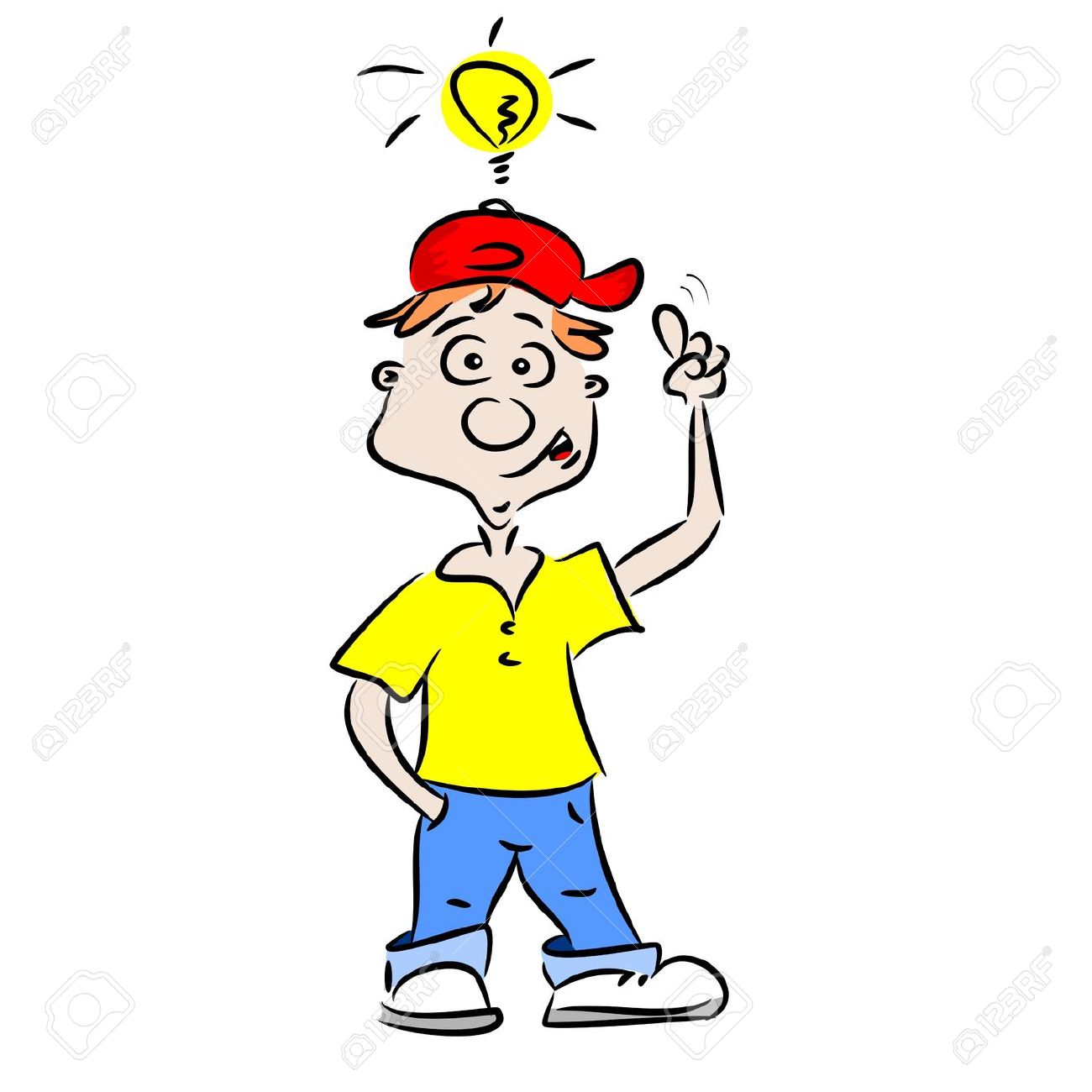 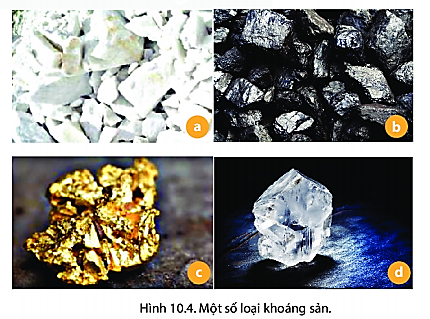 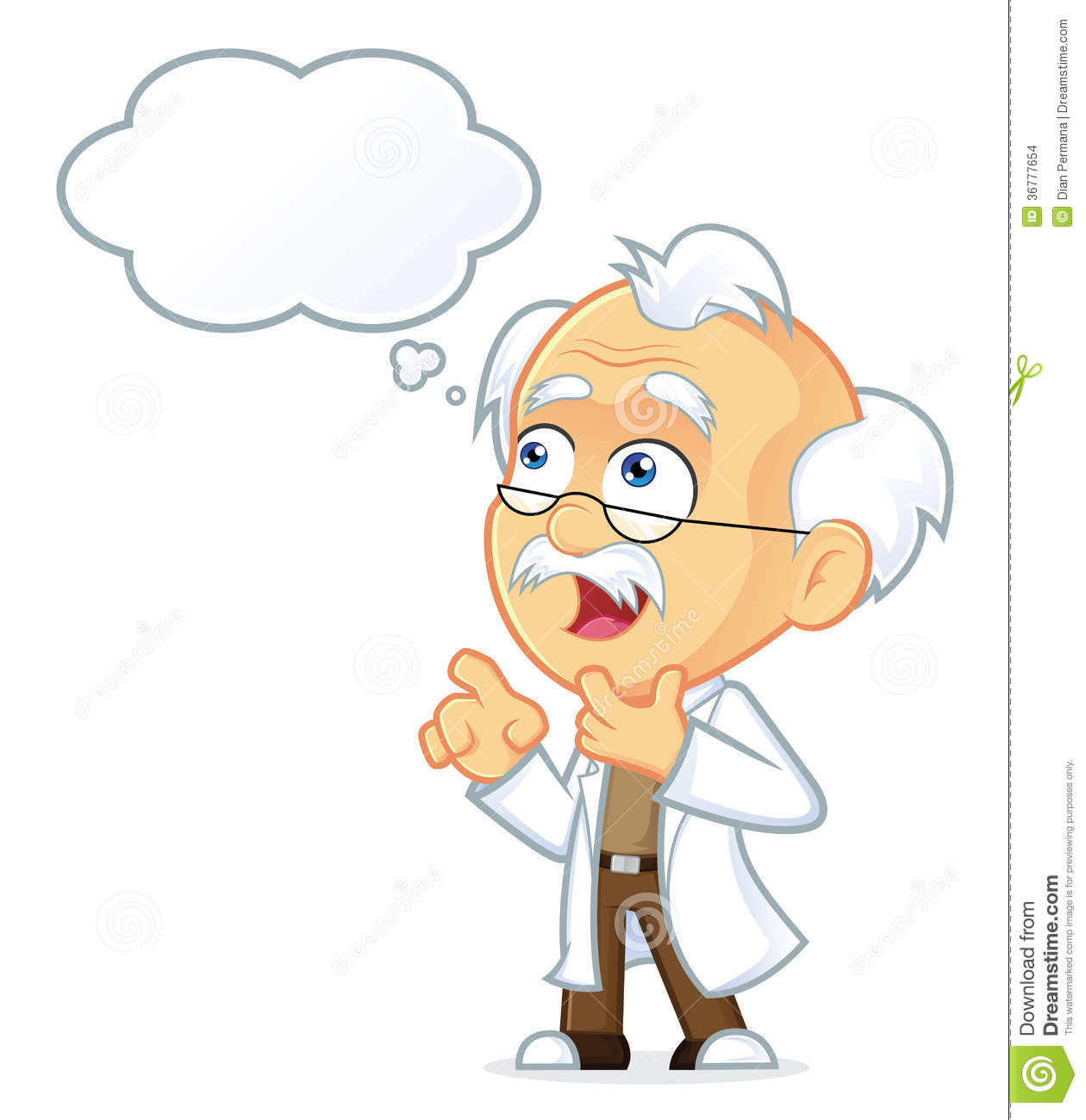 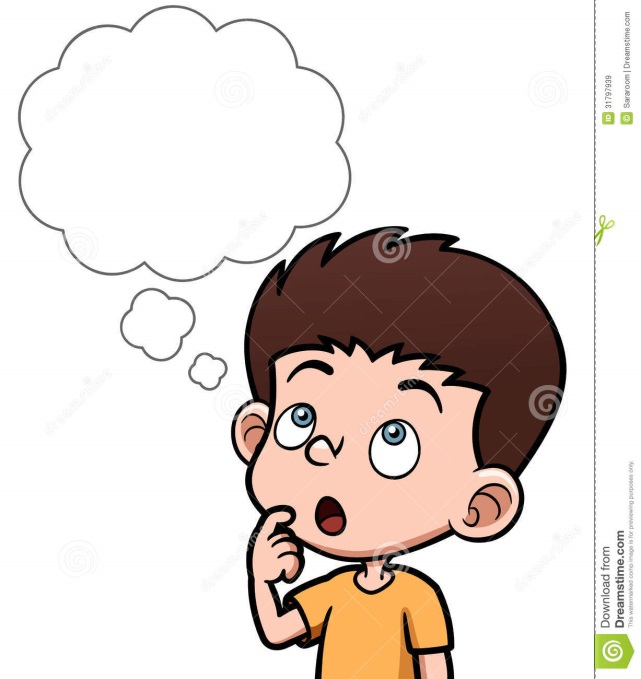 BÀI 13
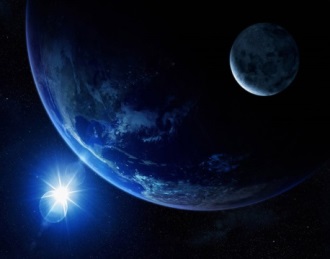 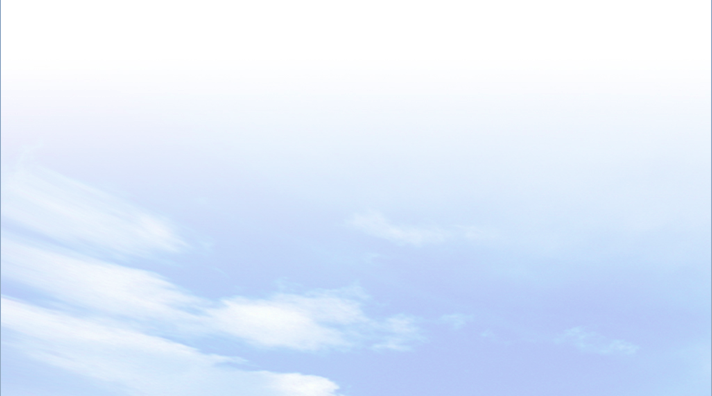 2
Khoáng sản
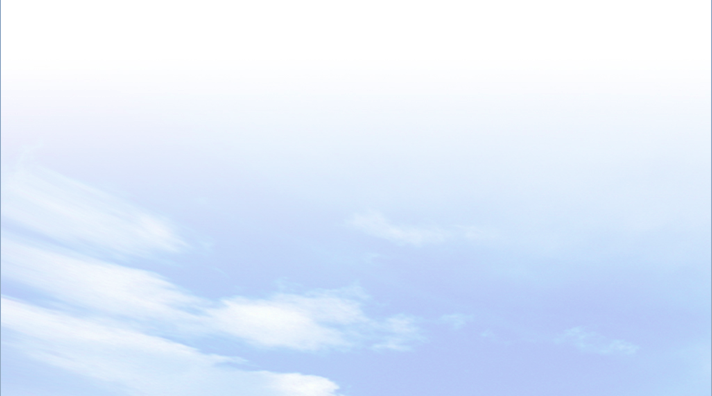 Quan sát các hình 5, em hãy cho biết trong các đối tượng sau, đâu là khoáng sản: nhựa, than đá, gỗ, cát, xi măng, 
thép, đá vôi. Vì sao?
Than đá, cát, xi măng, thép, đá vôi là khoáng sản vì nó là các khoáng vật và đá có ích.
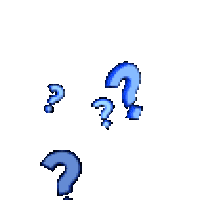 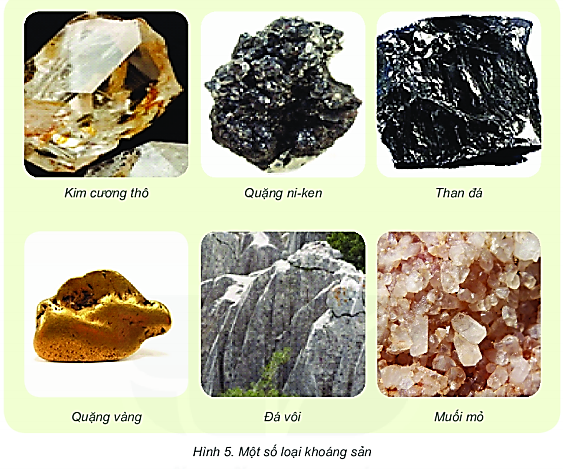 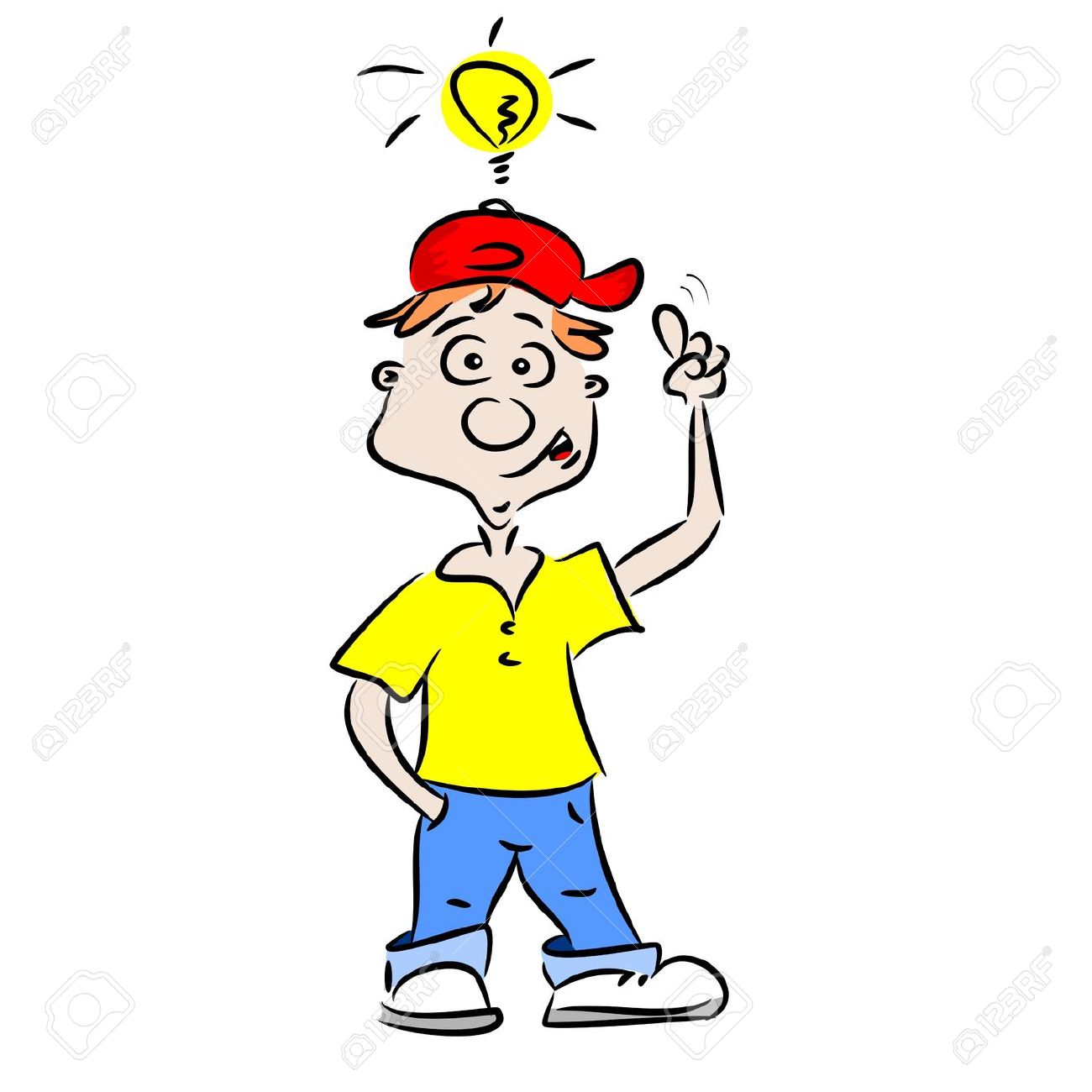 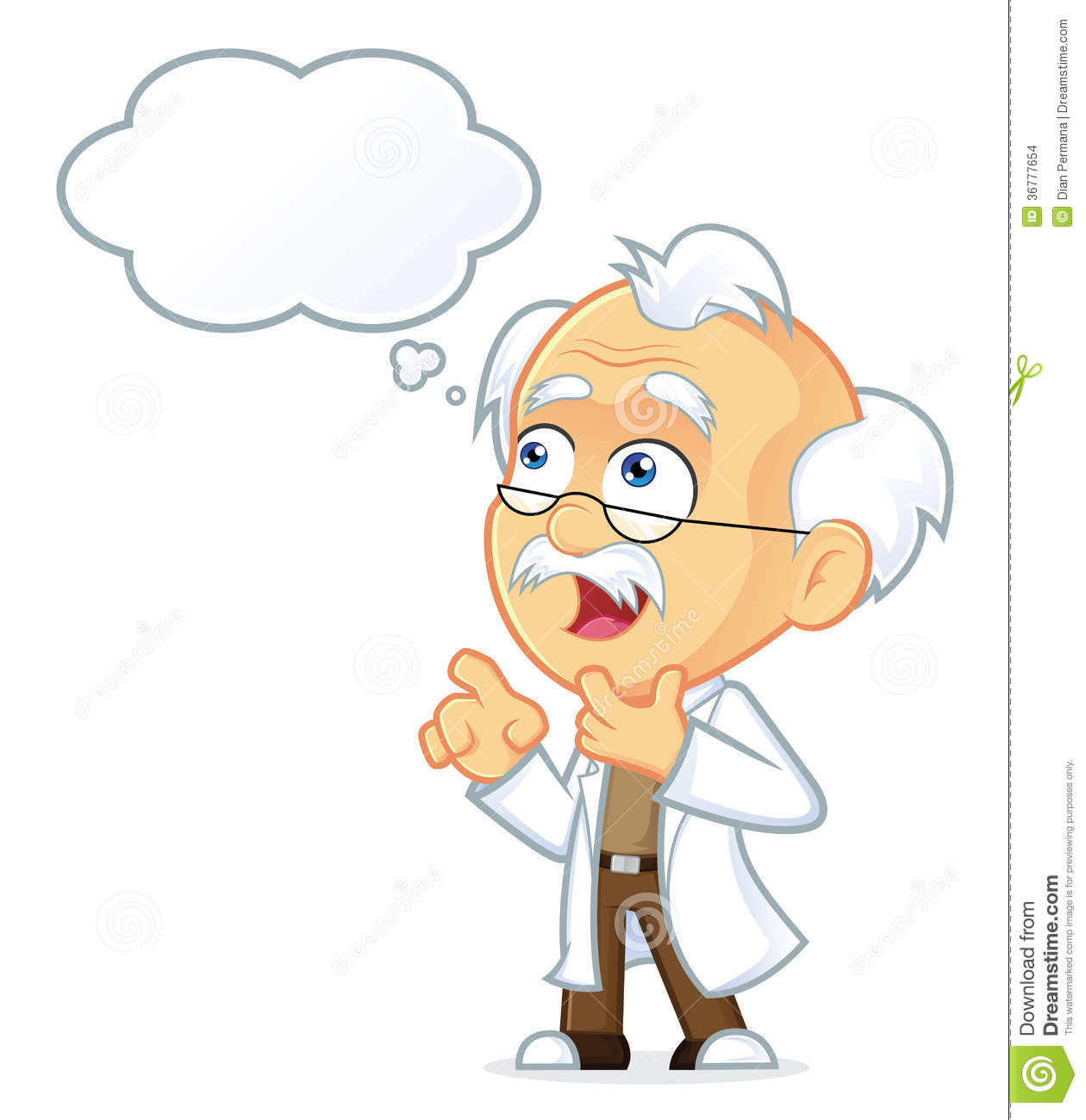 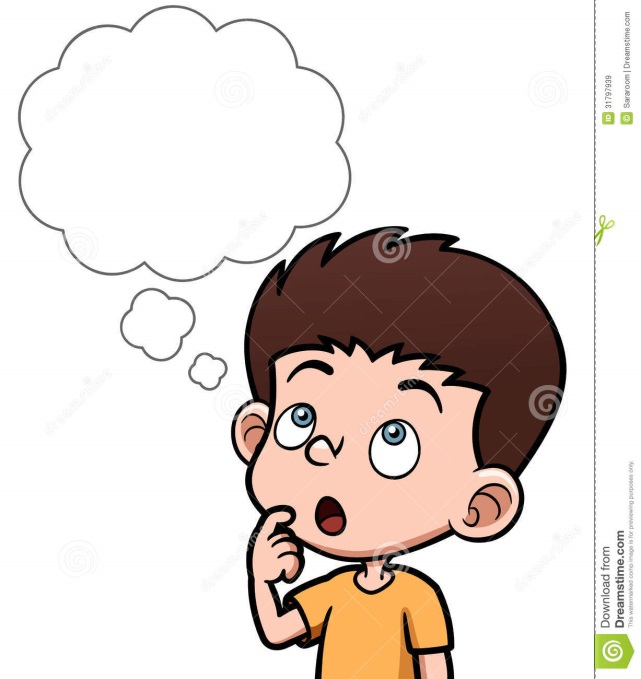 BÀI 13
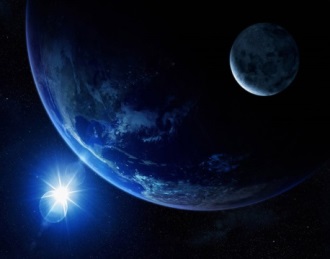 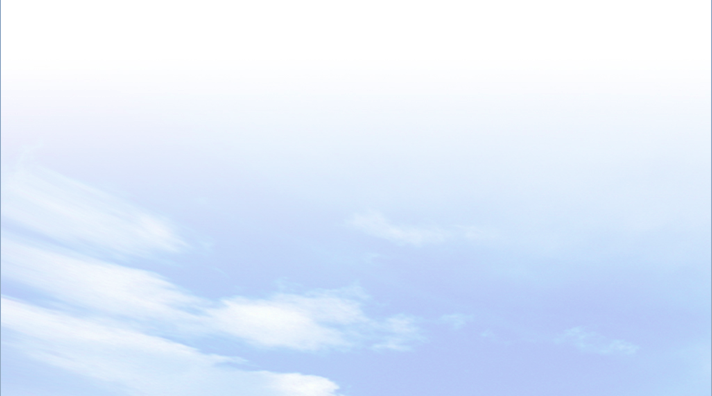 2
Khoáng sản
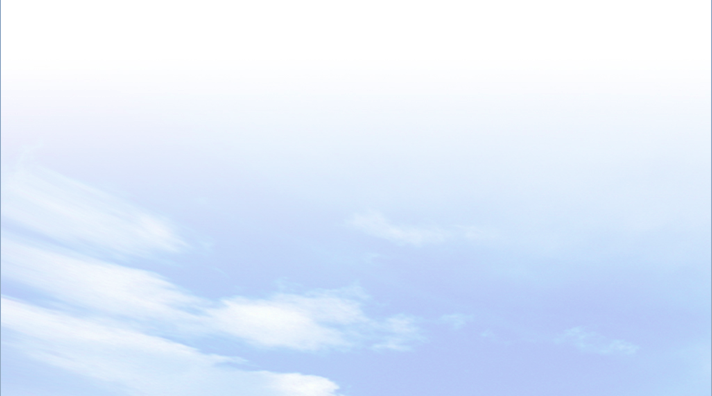 - Khoáng sản nhiên liệu: than, dầu mỏ, khí đốt...
- Khoáng sản kim loại: sắt, man gan, đồng, chì, kẽm...
- Khoáng sản phi kim loại: muối mỏ, a-pa-tít, đá vôi...
- Nước ngầm: nước khoáng, nước ngầm...
Quan sát hình ảnh sau, em hãy nêu tên và cho ví dụ về các loại khoáng sản.
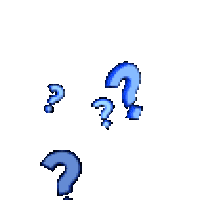 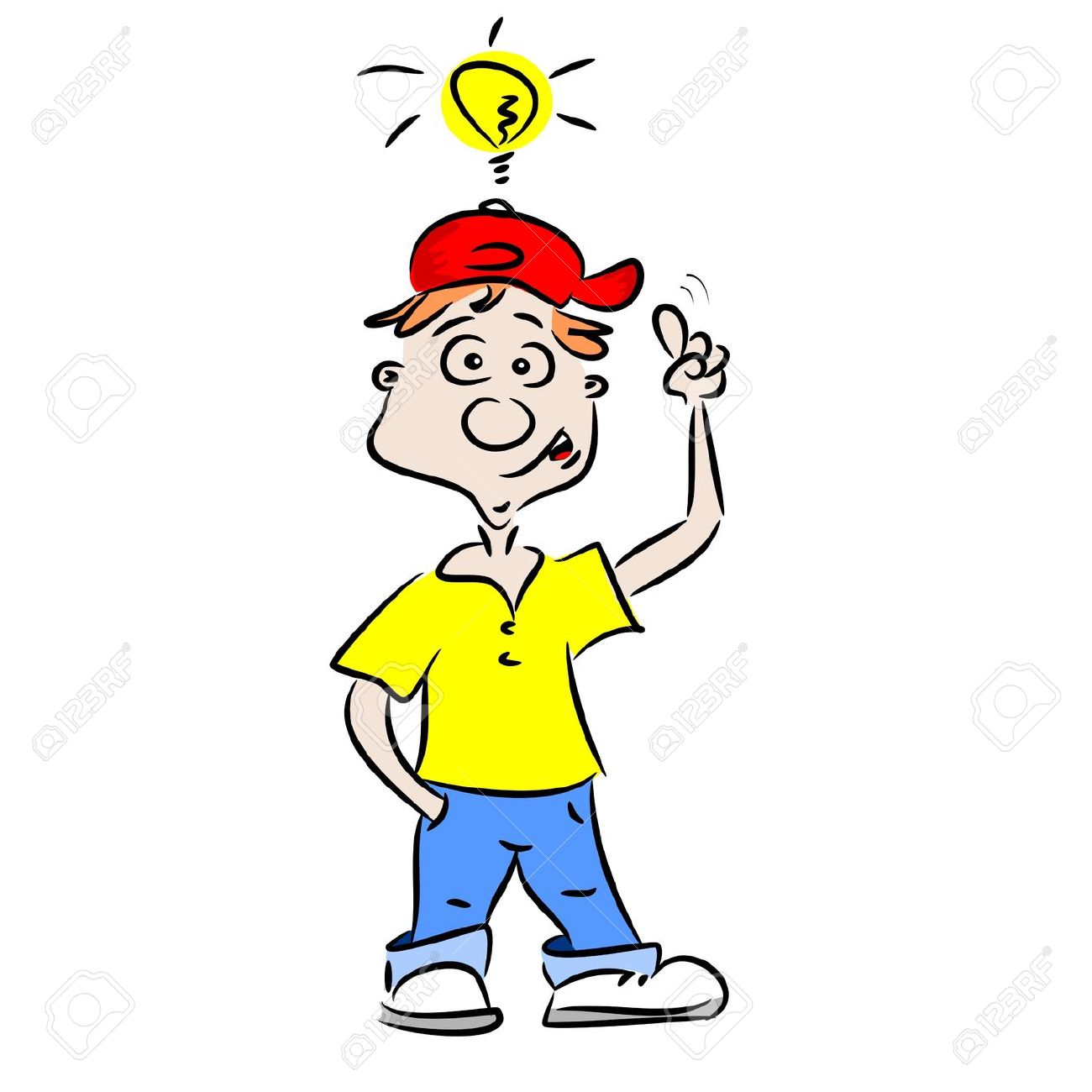 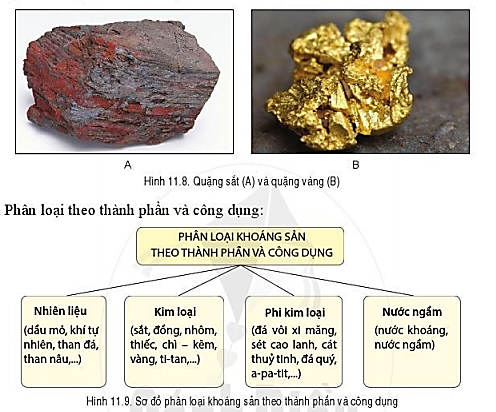 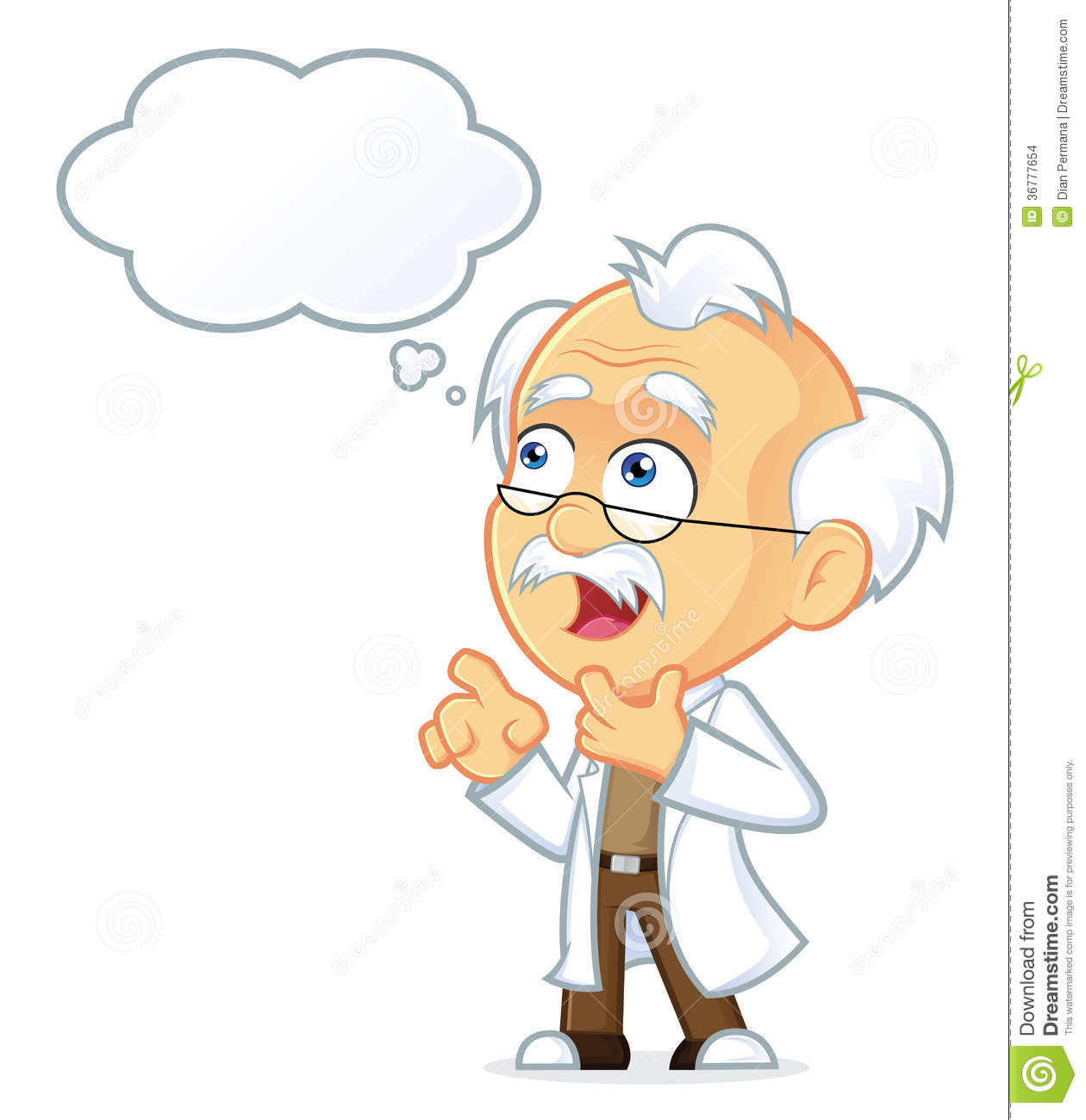 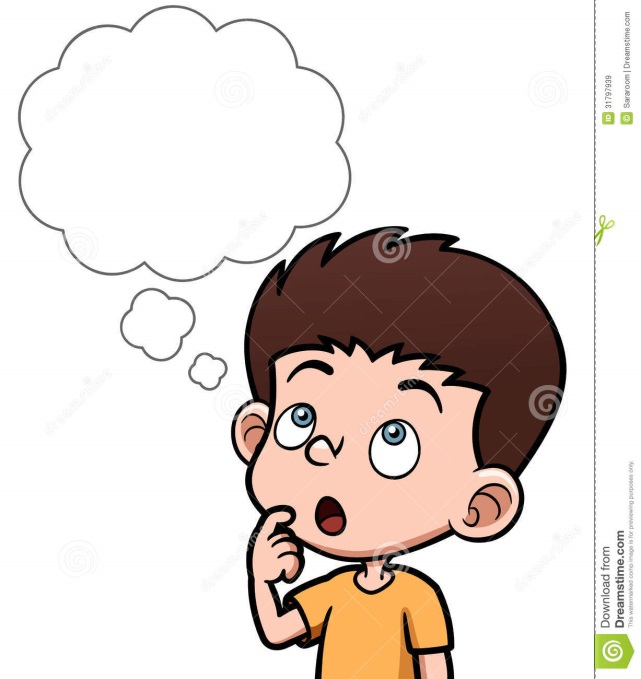 BÀI 13
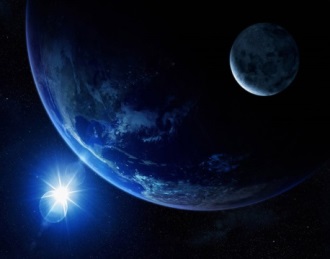 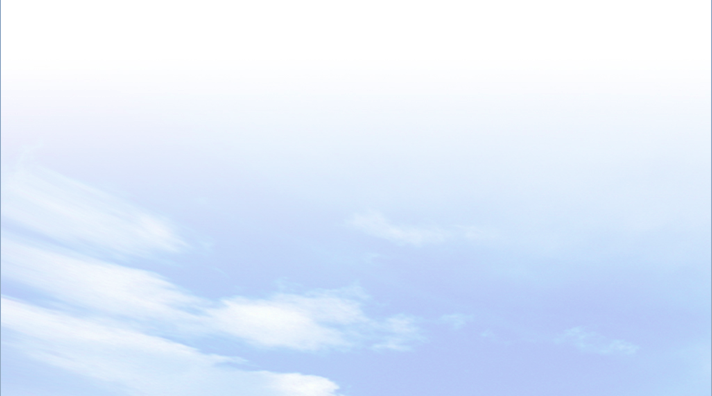 2
Khoáng sản
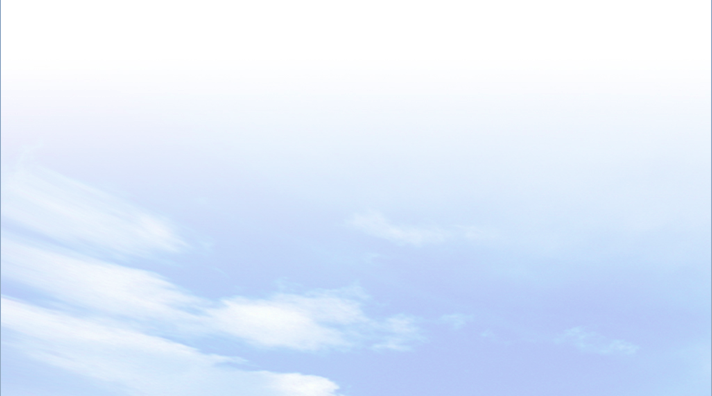 Quan sát các hình 5, em hãy sắp xếp các loại khoáng sản trong hình 5 theo 3 nhóm khoáng sản: năng lượng,     kim loại và phi kim loai.
- Than là khoáng sản năng lượng.
- Ni-ken, vàng là kim loại.
- Kim cương, đá vôi, muối mỏ là phi kim loại.
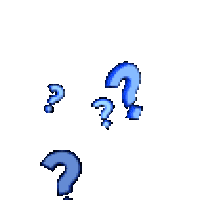 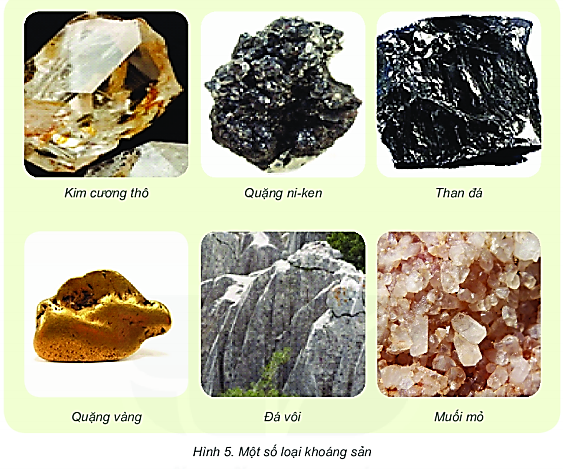 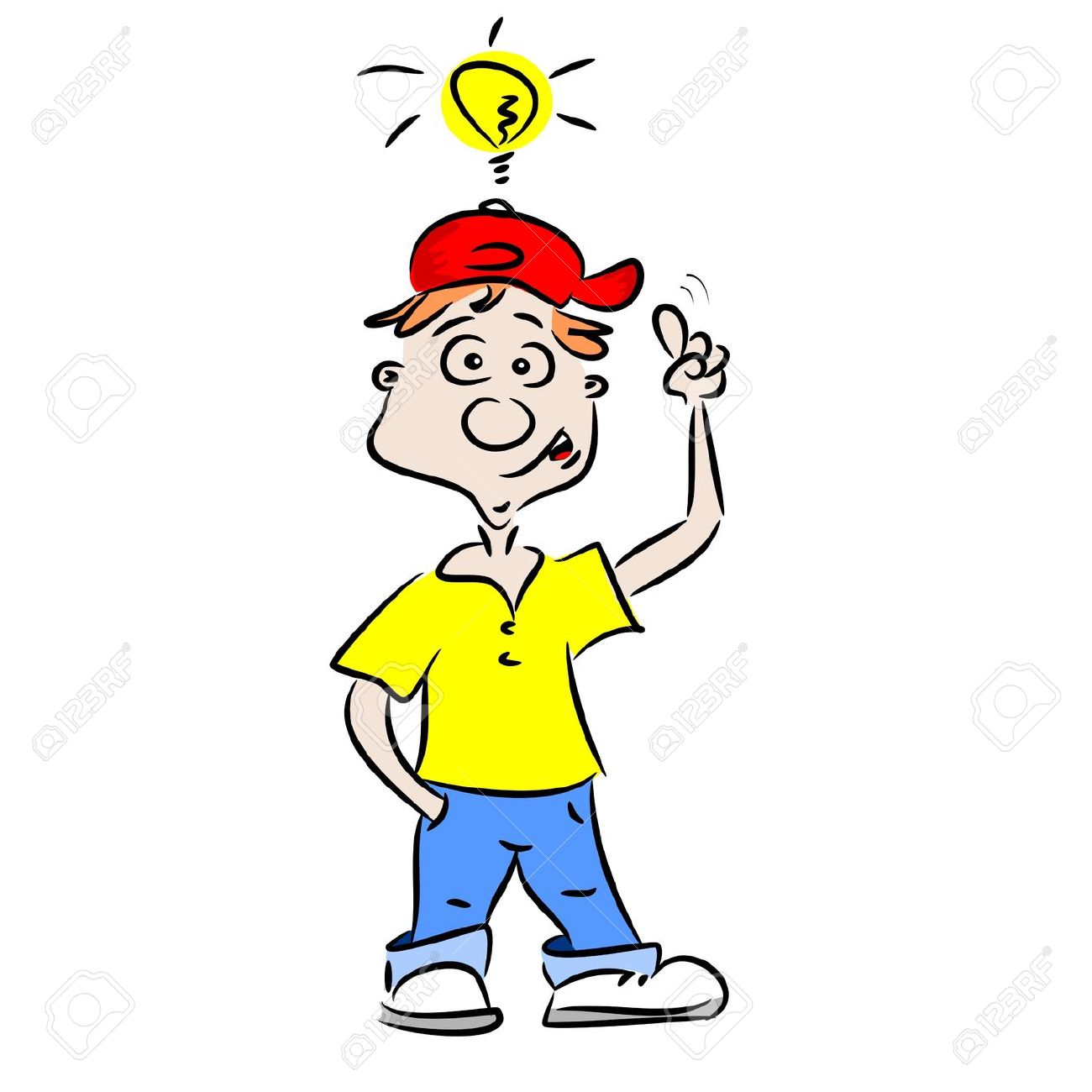 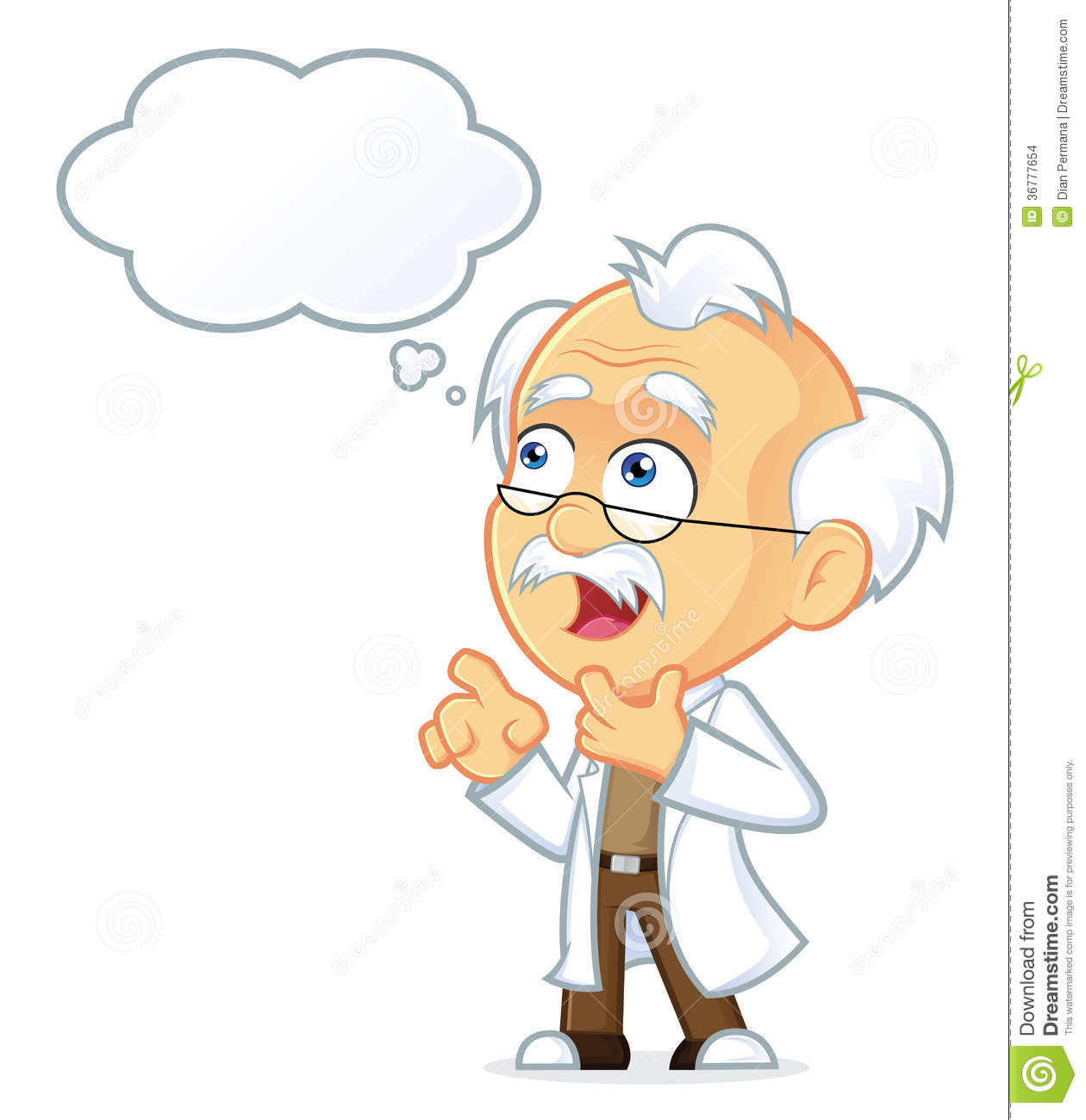 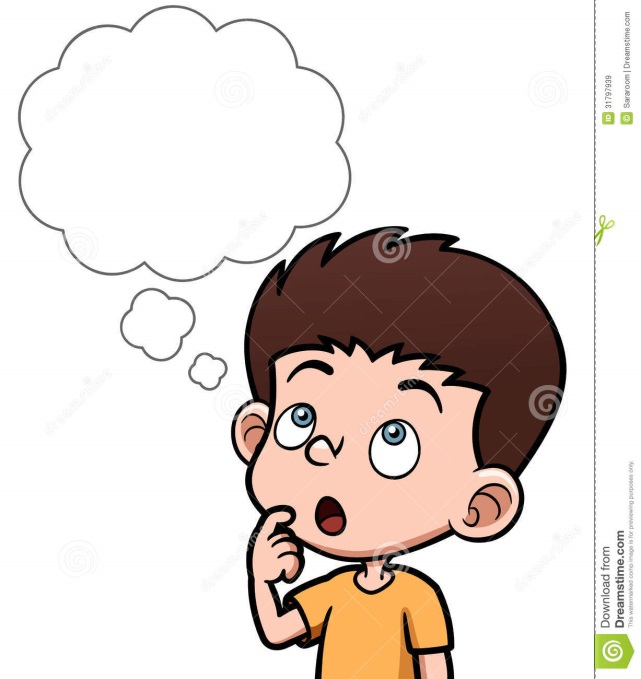 BÀI 13
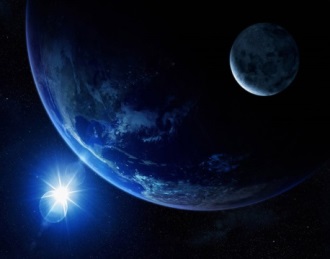 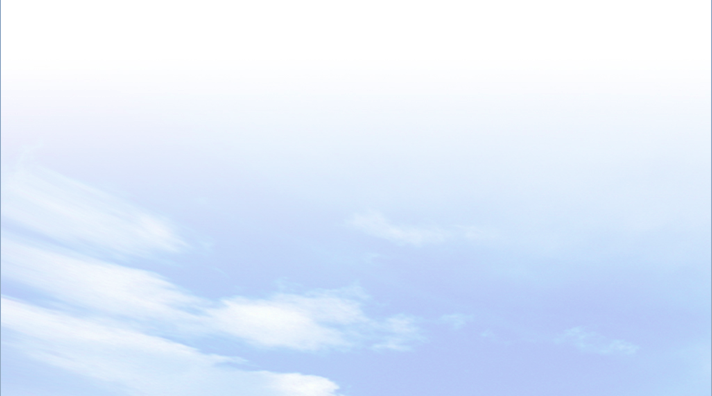 2
Khoáng sản
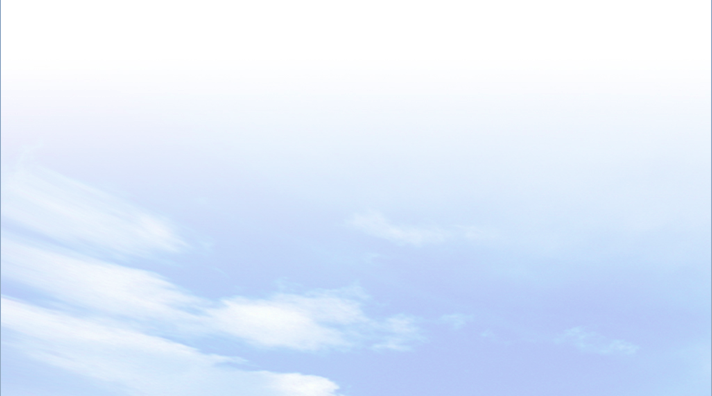 - Những nơi tập trung khoáng sản gọi là mỏ khoáng sản.
- Vì khoáng sản là nguồn tài nguyên quý giá và không thể phục hồi nên khai thác quá mức sẽ bị cạn kiệt.
Quan sát hình ảnh sau hãy cho biết mỏ khoáng sản là gì? Vì sao cần phải sử dụng khoáng sản tiết kiệm?
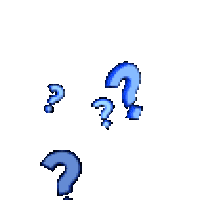 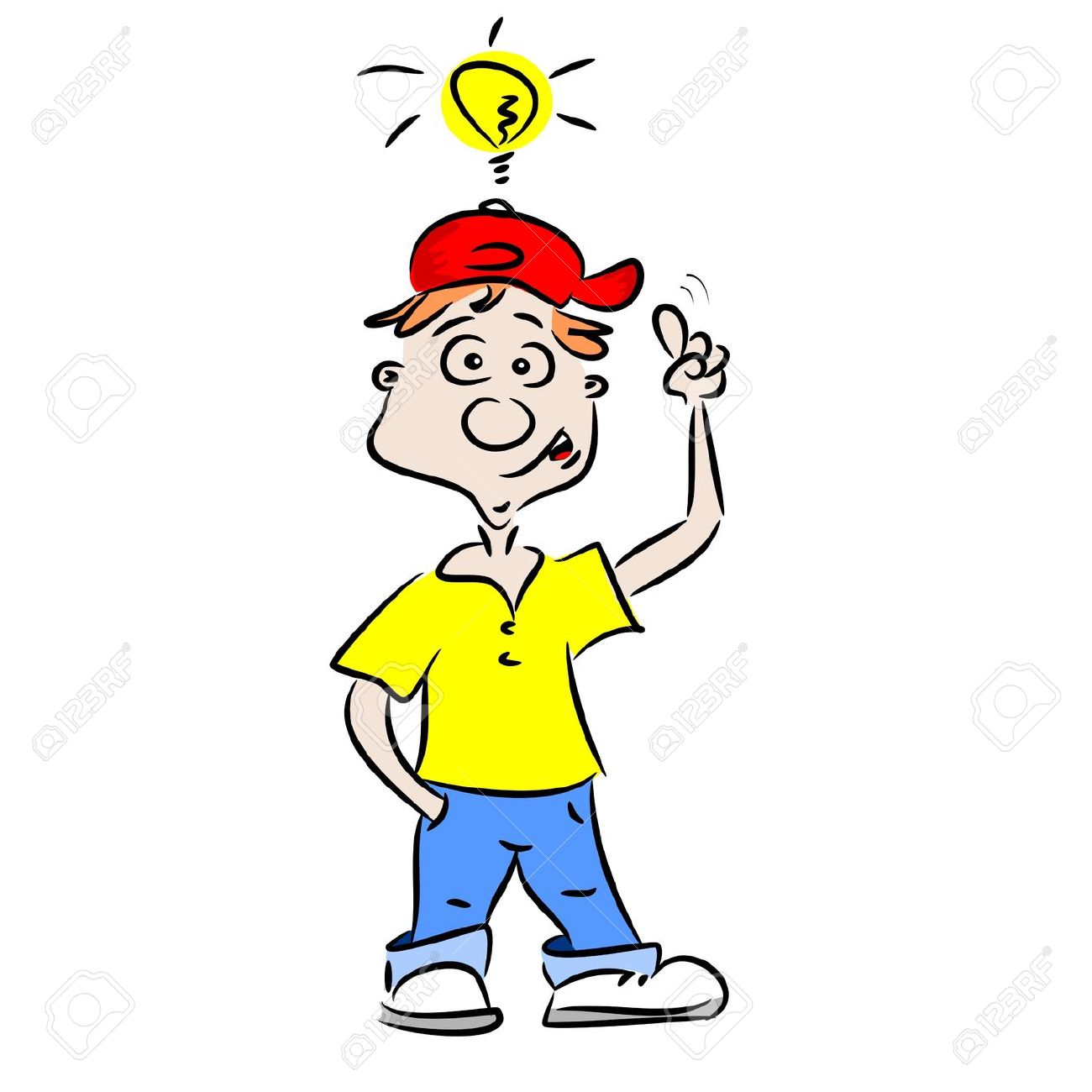 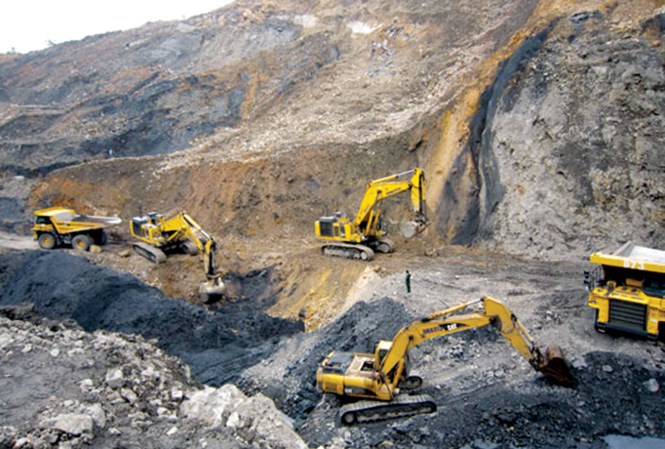 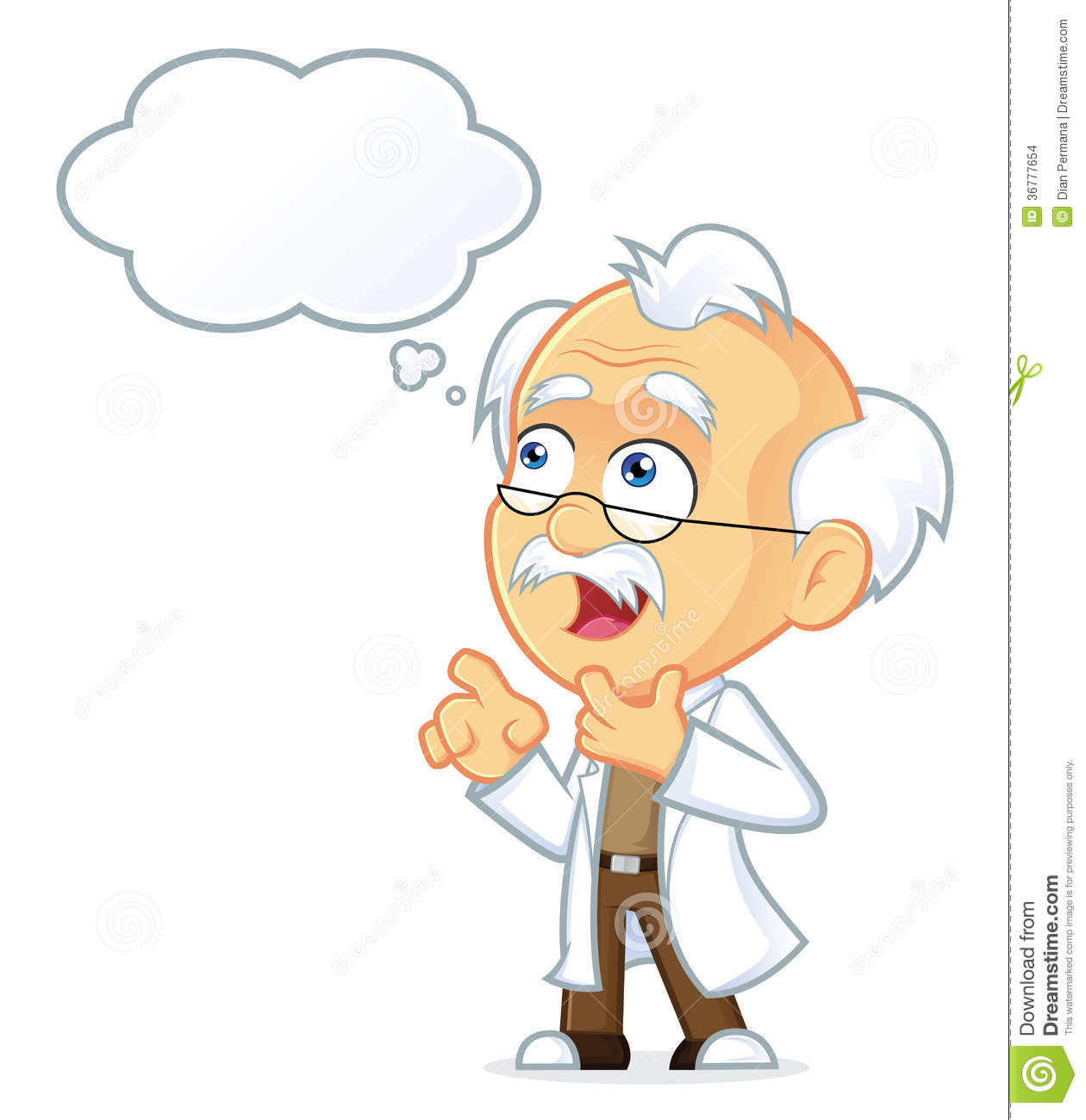 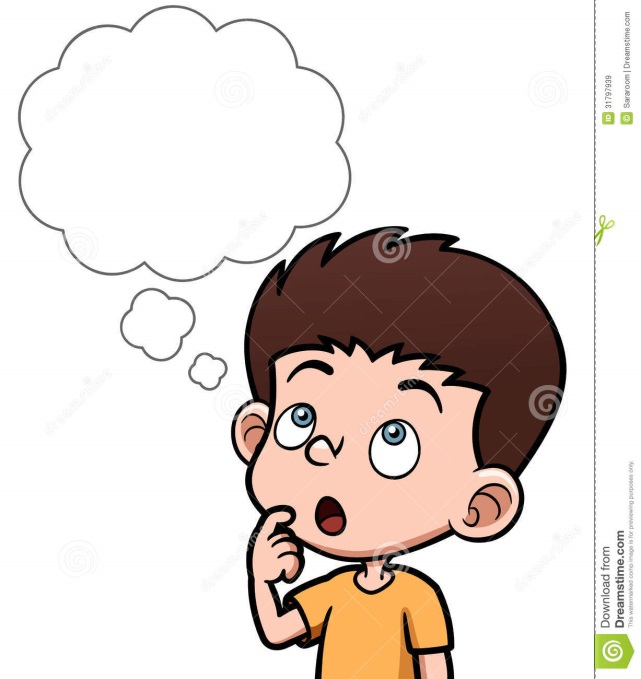 BÀI 13
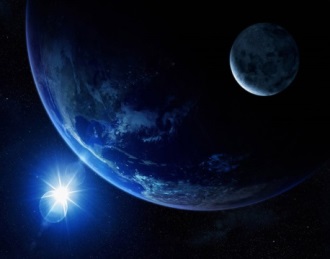 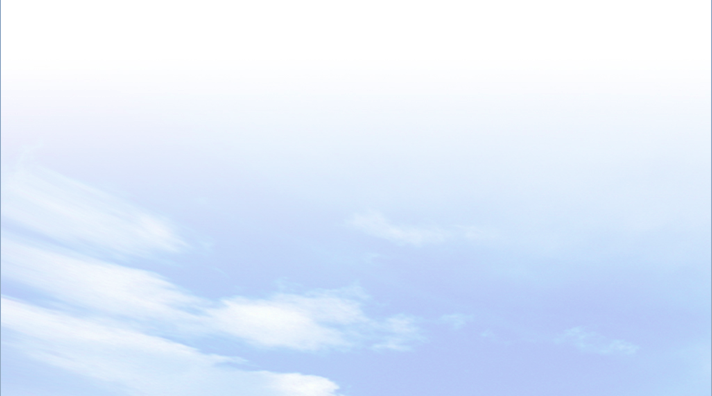 2
Khoáng sản
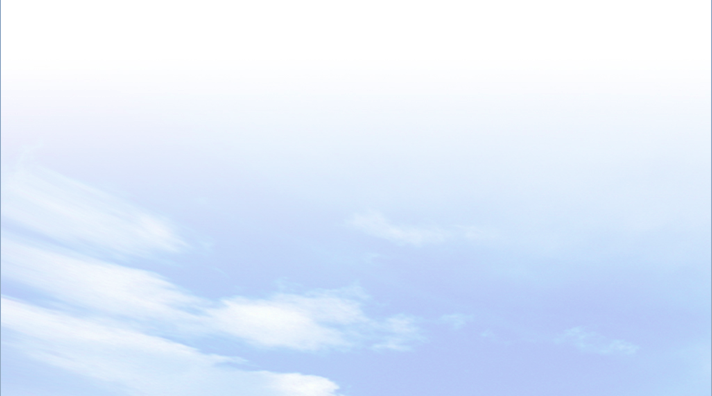 - Khoáng sản là các khoáng vật và đá có ích được con người khai thác và sửdụng.
- Dựa theo tính chất và công dụng, các khoáng sản được chia thành khoáng sản kim loại, phi kim loại, năng lượng…
- Những nơi tập trung khoáng sản gọi là mỏ khoáng sản.
- Các khoáng sản là những tài nguyên có hạn  nên việc khai thác và sử dụng phải hợp lí và tiết kiệm.
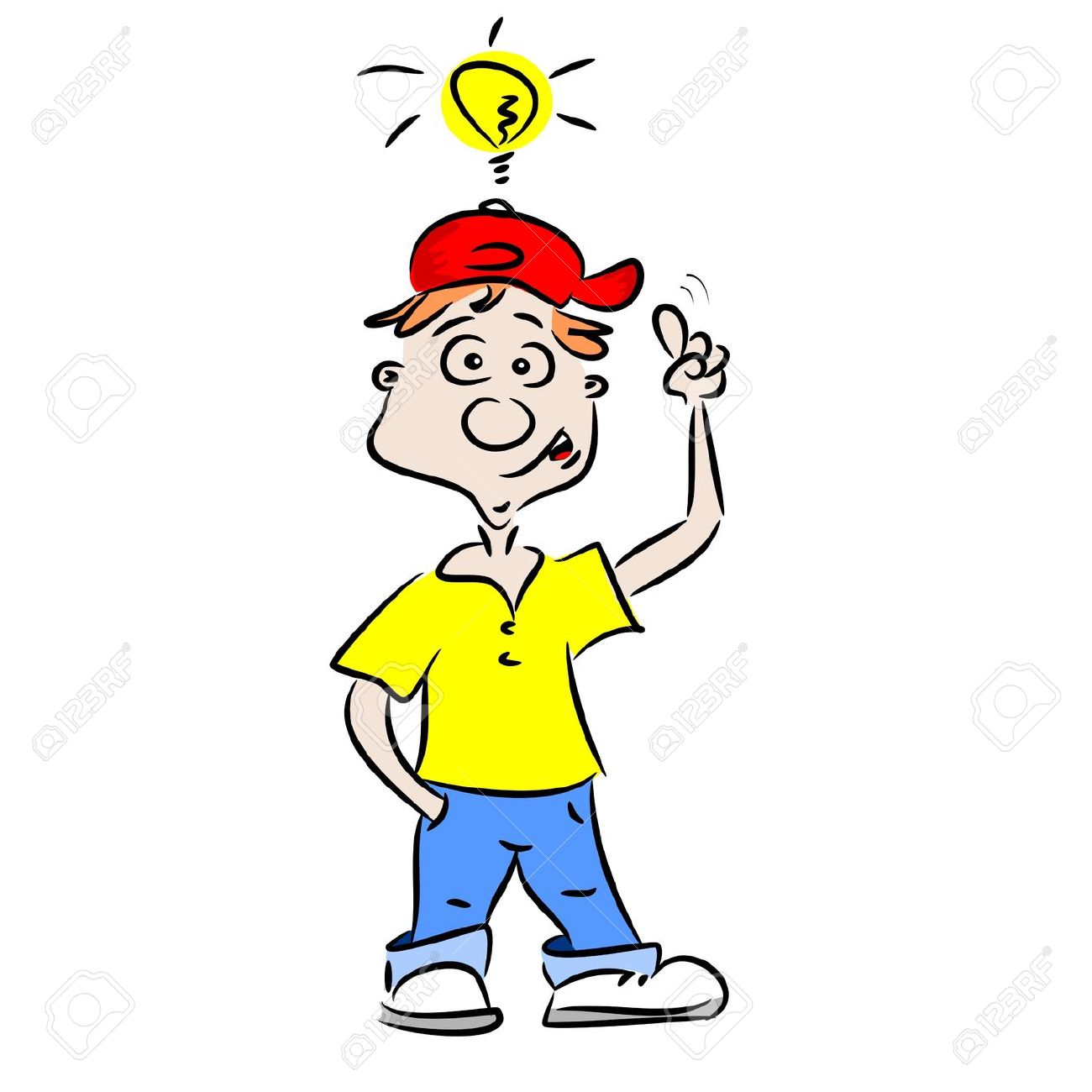 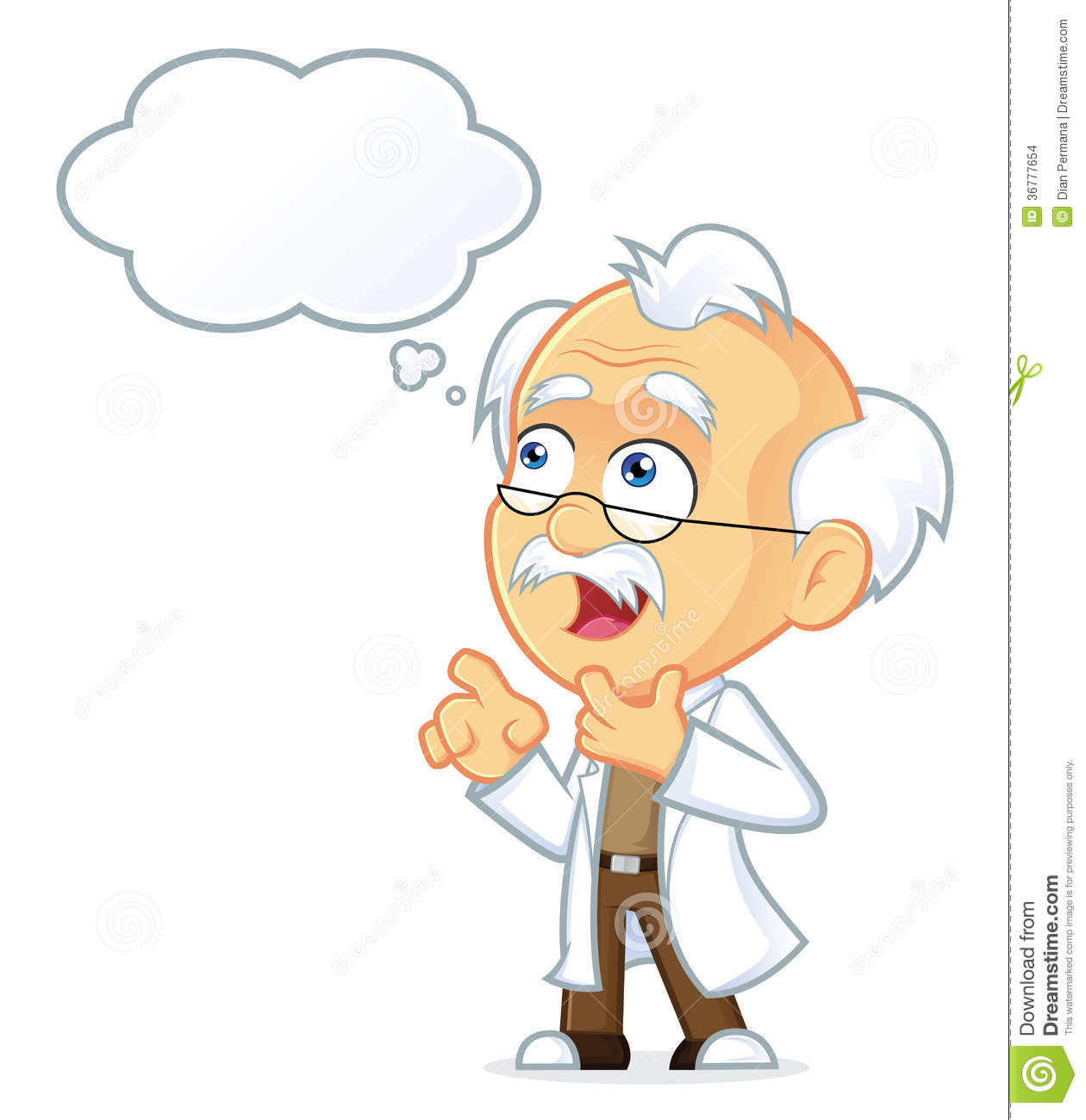 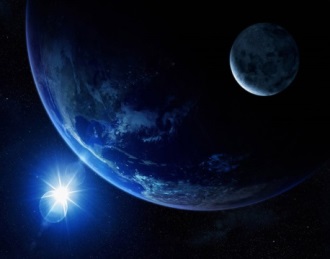 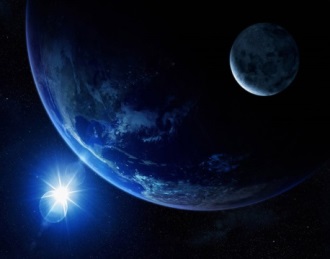 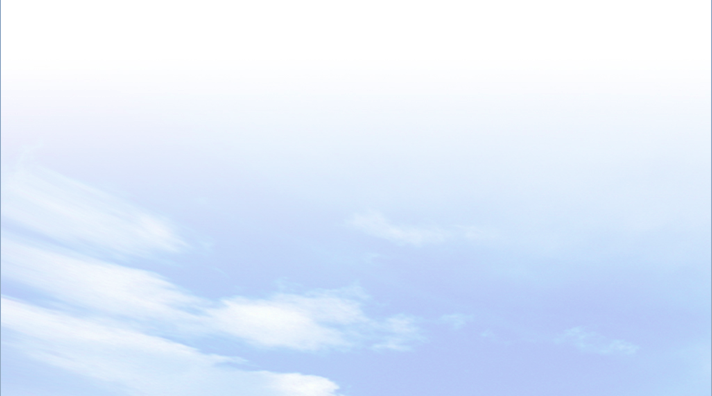 BÀI 13
EM CÓ BIẾT?
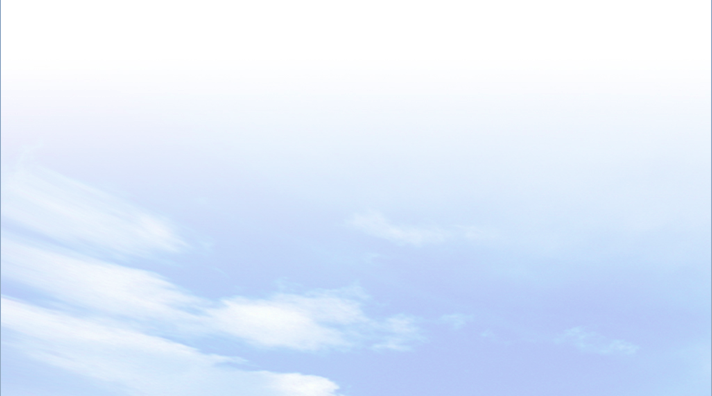 Phong Nha là hang động duy nhất ở Việt Nam đạt 7 tiêu chí: Hang có con sông ngầm đẹp nhất; Có cửa hang cao và rộng; Có bãi cát, bãi đá ngầm đẹp; Có hồ nước ngầm đẹp; Có hang khô rộng và đẹp; Có hệ thống thạch nhũ kỳ ảo và tráng lệ; Là hang nước dài nhất. Và cũng từ đó, động Phong Nha được nhiều người biết đến như một Đệ nhất kỳ quan.
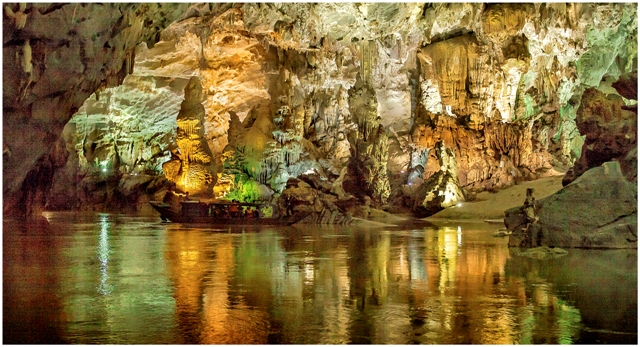 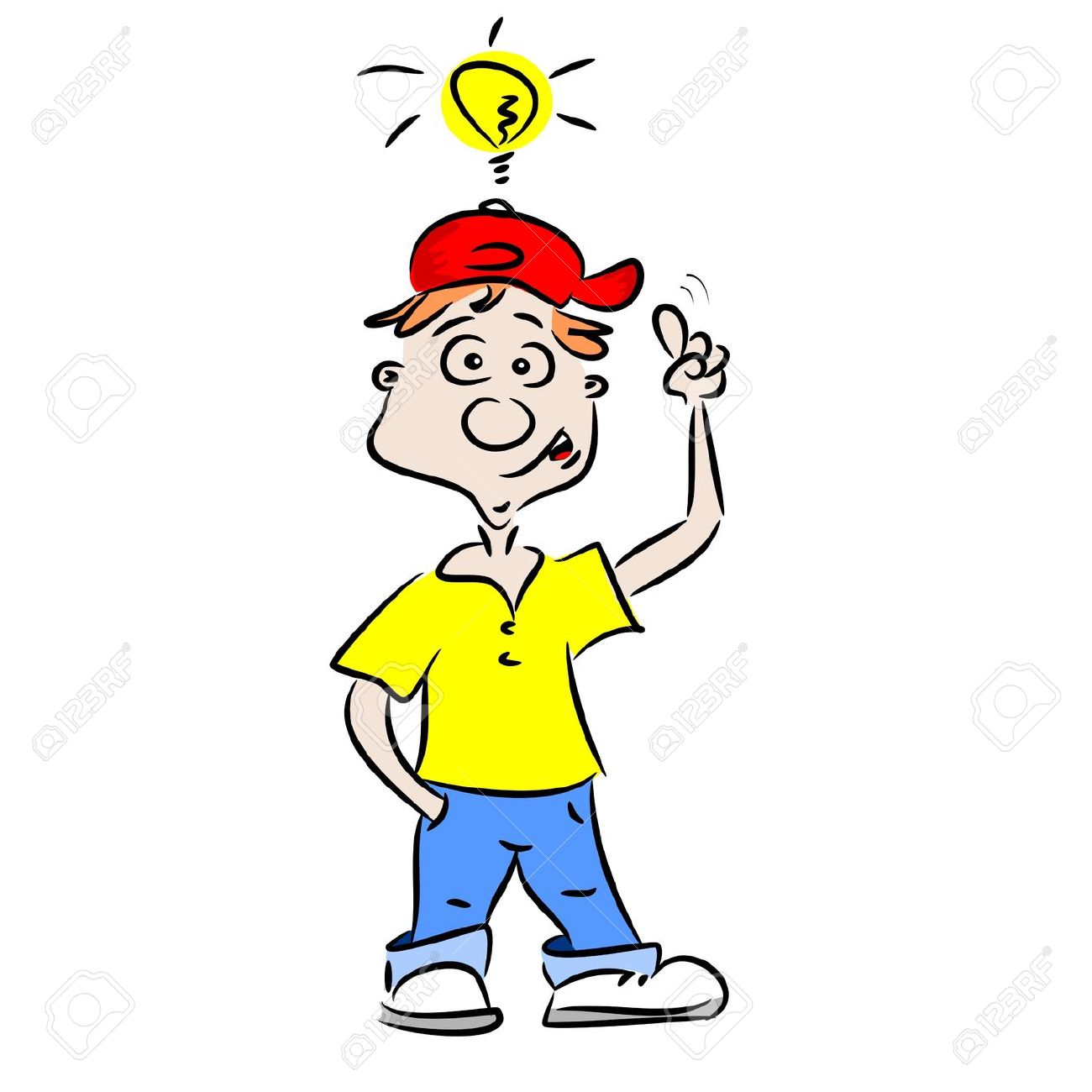 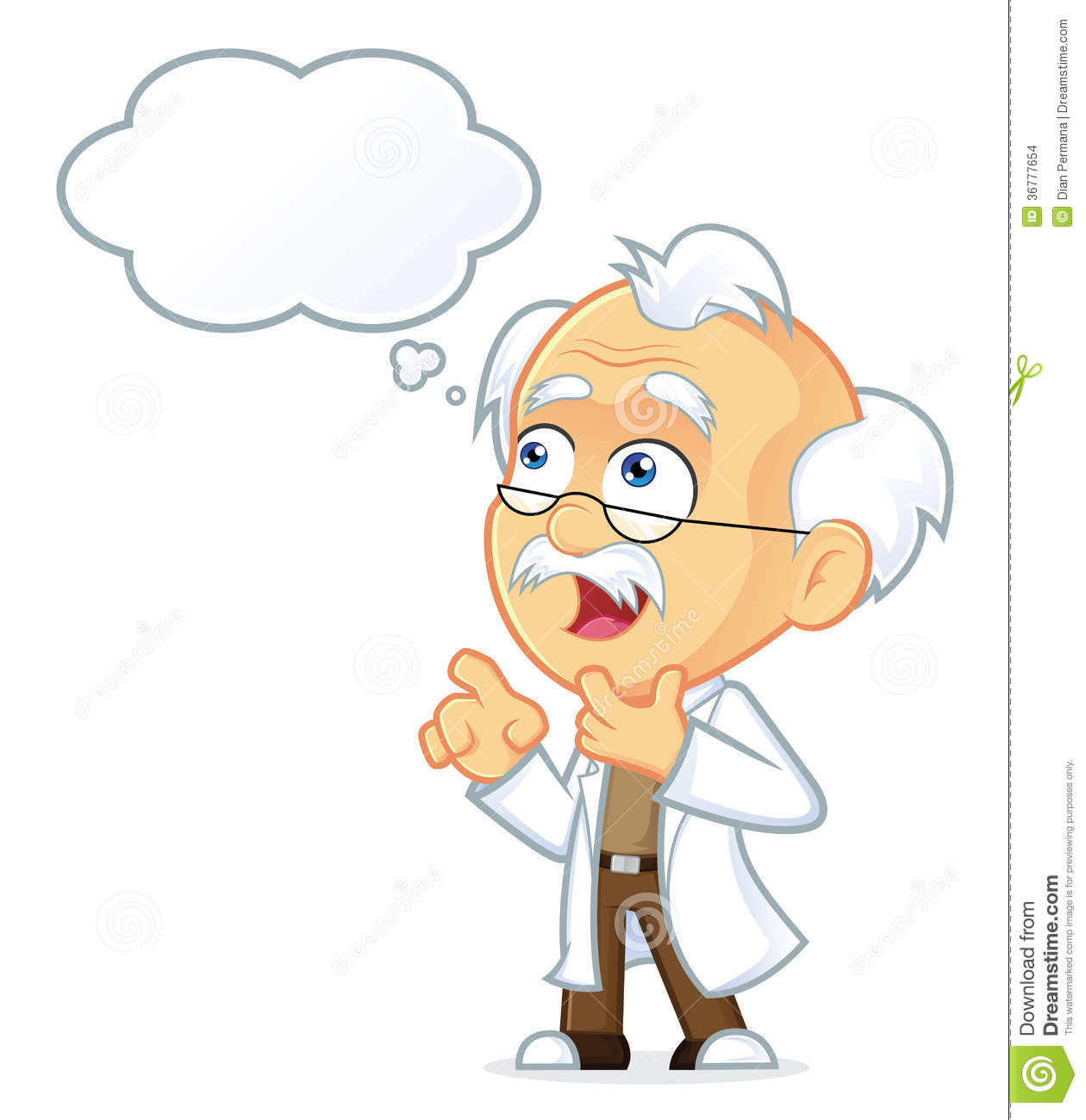 BÀI 13
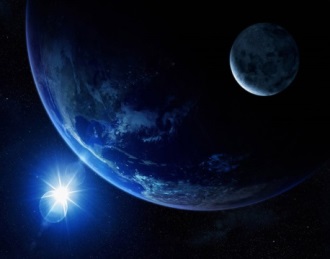 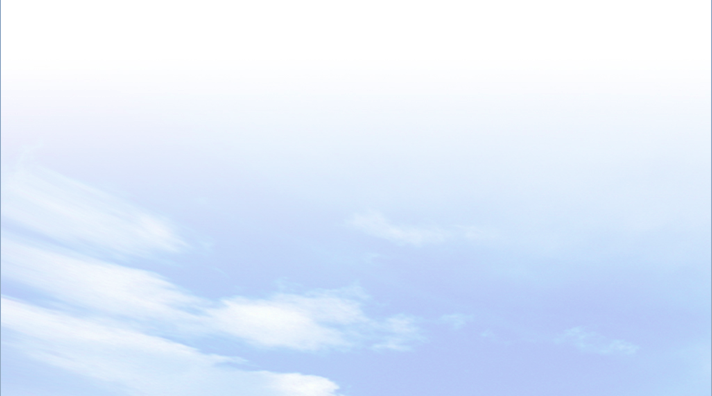 3
Luyện tập và vận dụng
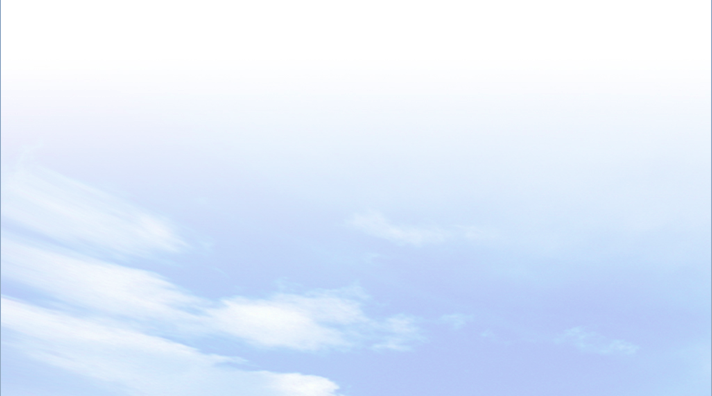 a. Luyện tập
Dựa vào kiến thức đã học, hãy nêu đặc điểm của các dạng địa hình chính: núi, đồi, cao nguyên, đồng bằng.
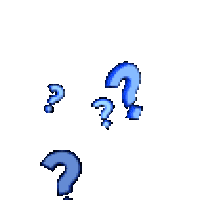 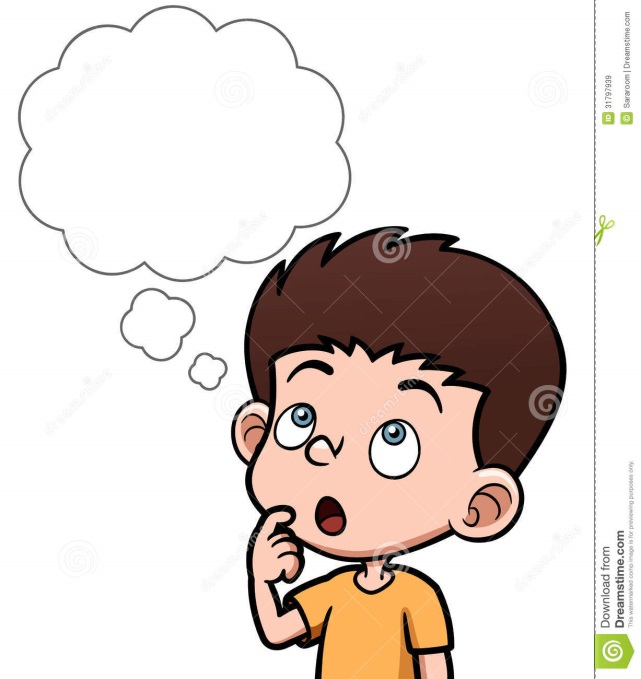 BÀI 13
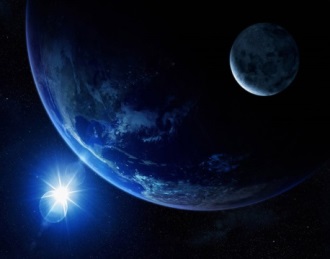 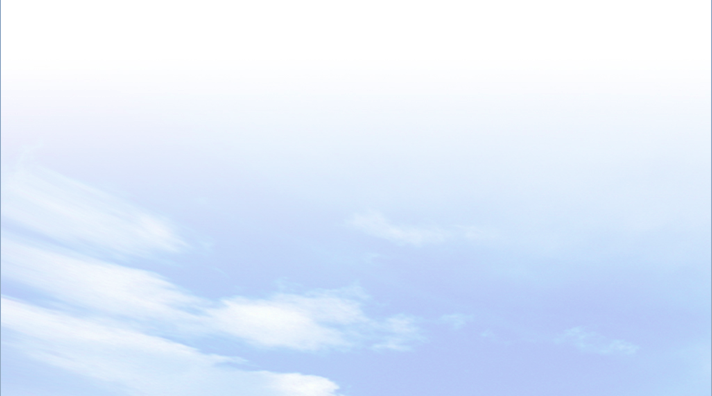 3
Luyện tập và vận dụng
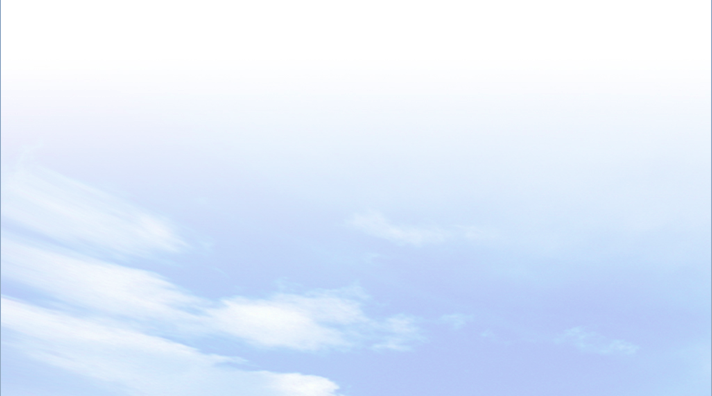 b. Vận dụng
TPHCM thuộc dạng địa hình đồng bằng, phù hợp với việc trồng các loại cây lương thực, thực phẩm, xây dựng khu công nghiệp, các tuyến đường giao thông, các khu đô thị lớn…
Dựa vào hình ảnh sau và kiến thức đã học em hãy cho biết nơi em đang sống thuộc dạng địa hình nào? Địa hình này phù hợp với hoạt động kinh tế nào?
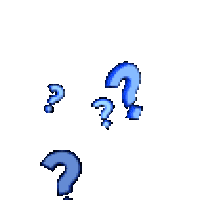 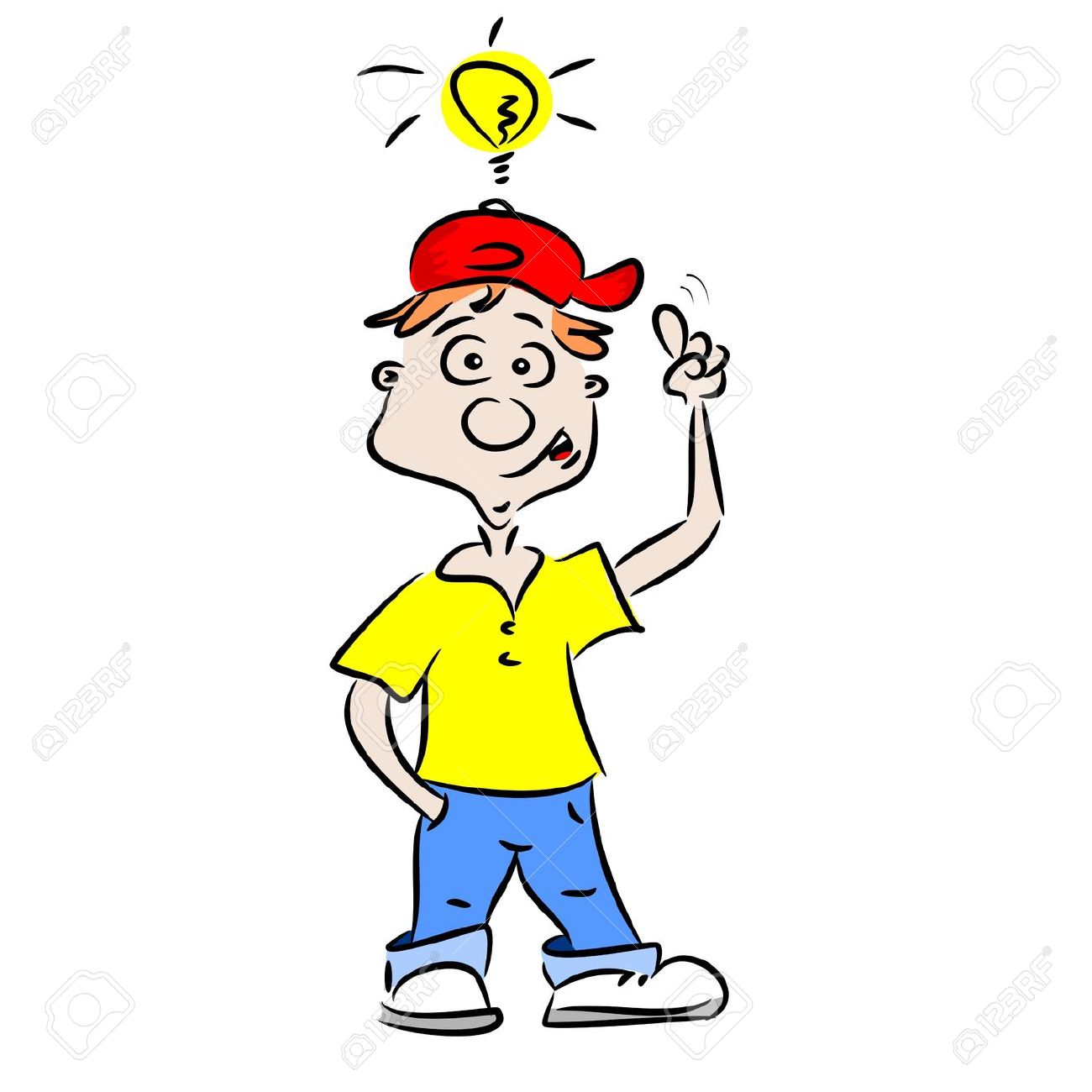 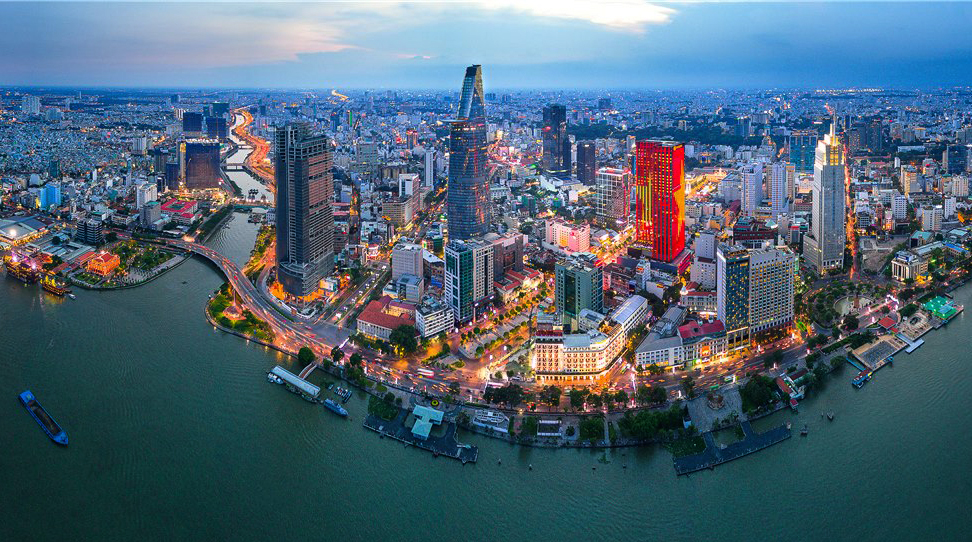 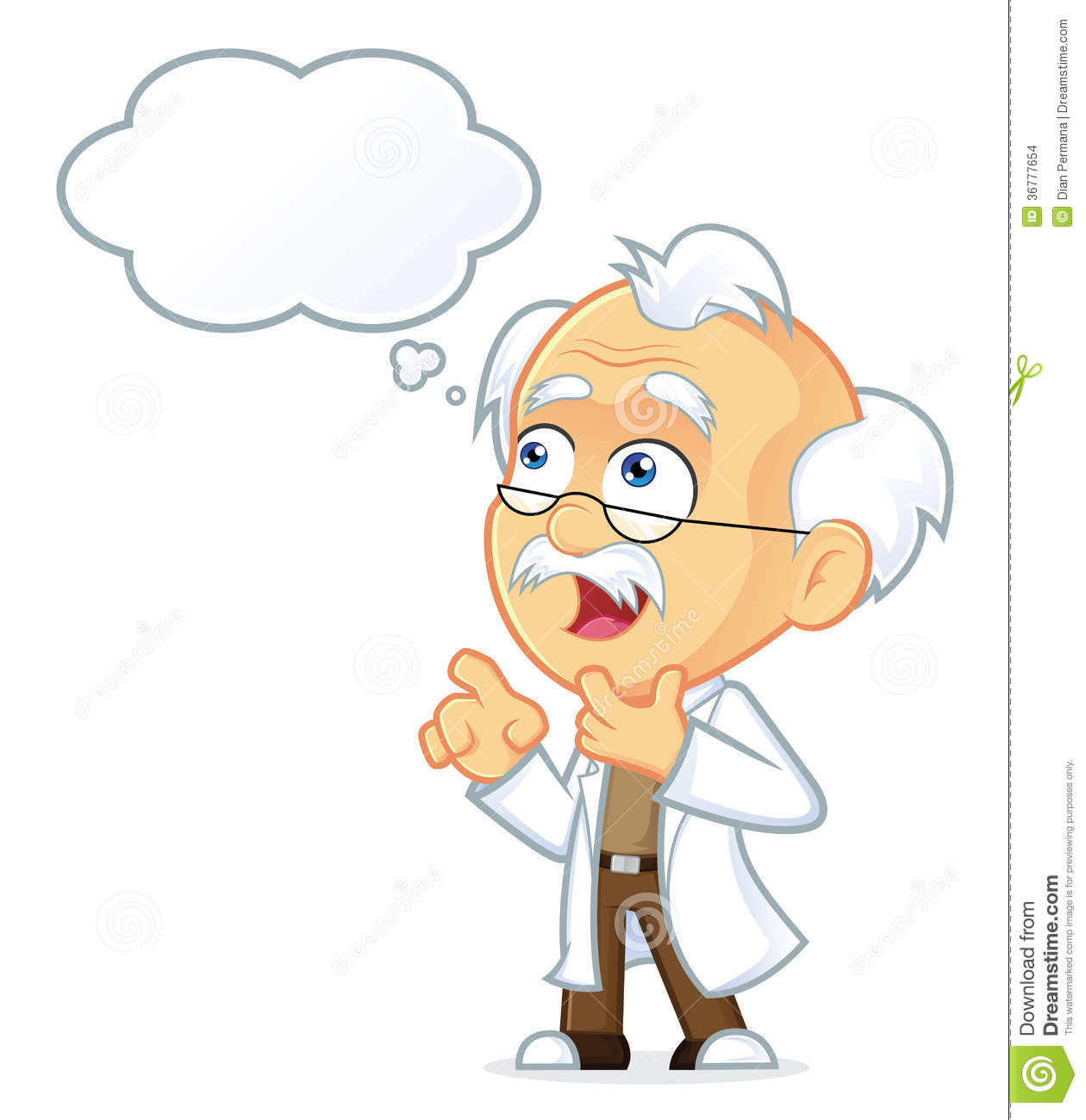 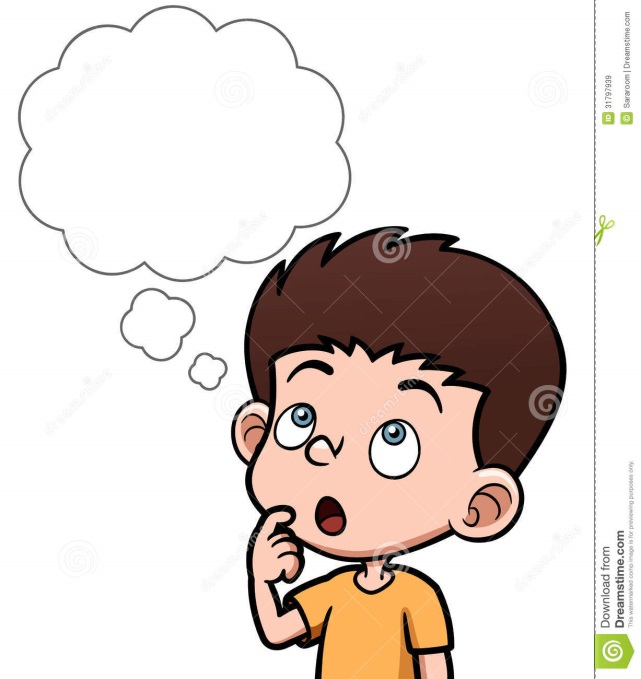 BÀI 13
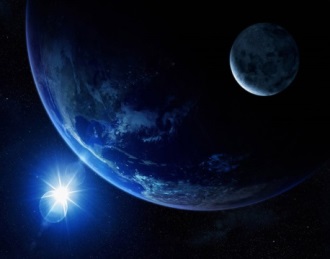 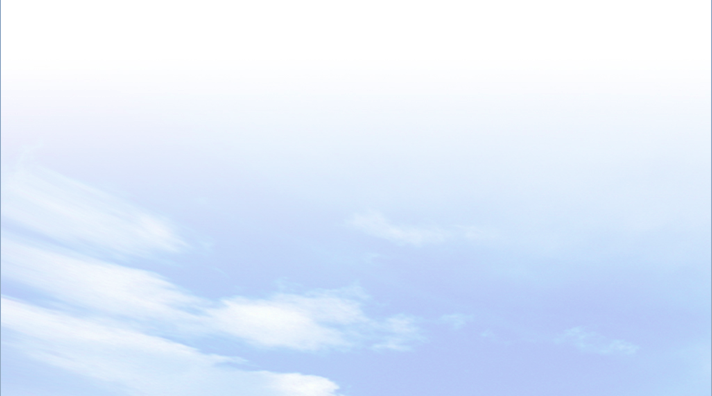 3
Luyện tập và vận dụng
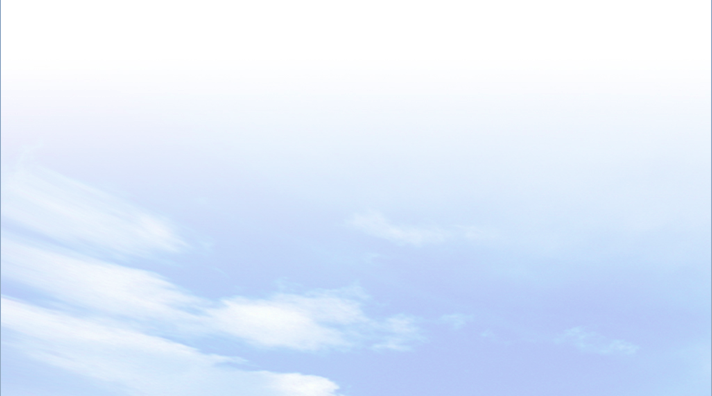 Tài liệu được chia sẻ bởi Website VnTeach.Com
https://www.vnteach.com
b. Vận dụng
Dựa vào hình ảnh sau và kiến thức đã học em hãy cho biết khi xây nhà, chúng ta sử dụng những vật liệu gì có nguồn gốc từ khoáng sản?
Khi xây nhà, chúng ta sử dụng những vật liệu như cát, đá, xi măng, sắt, thiếc, đồng, gạch…
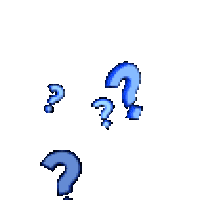 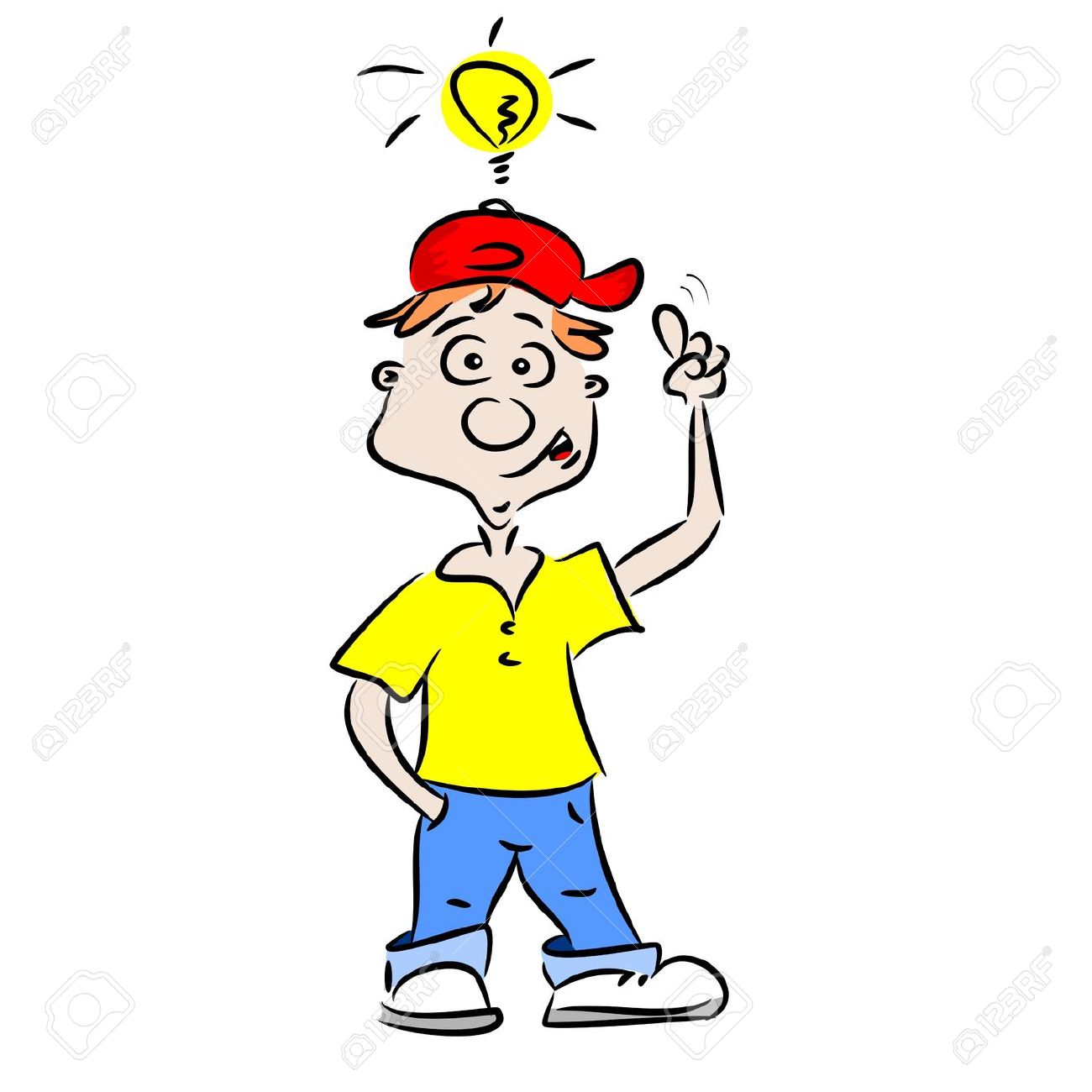 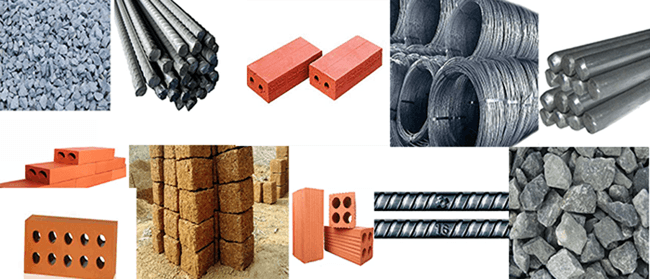 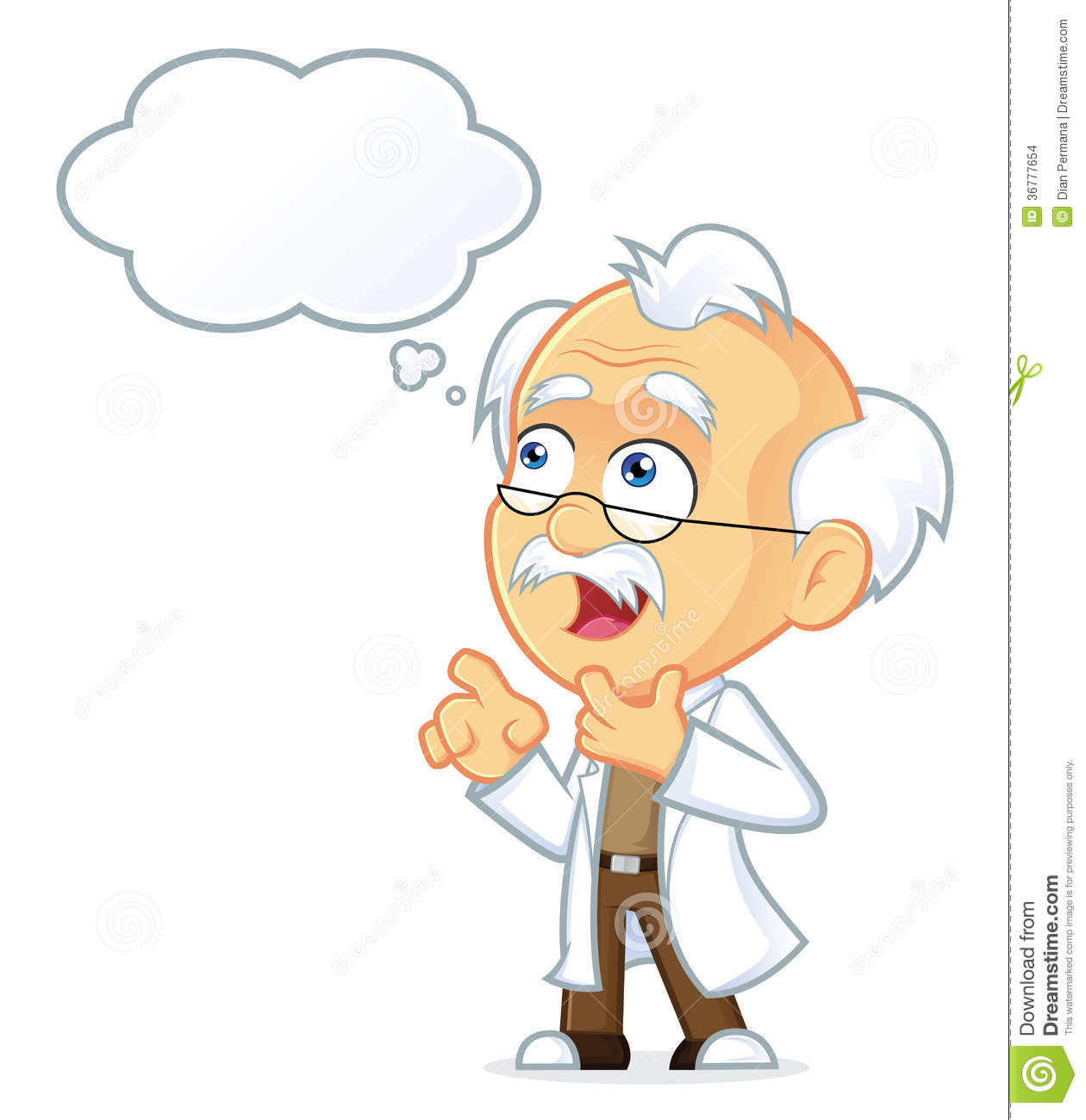 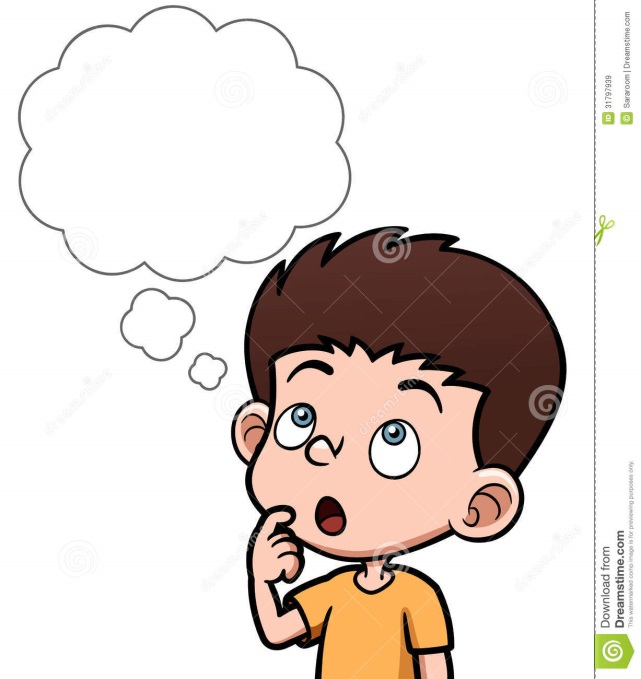